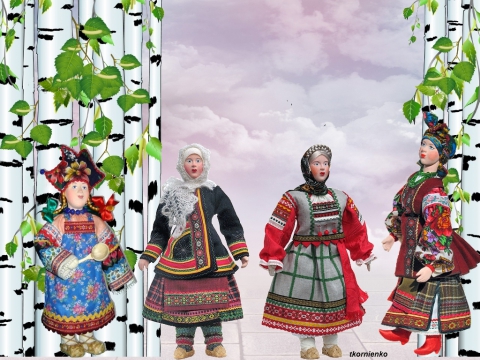 Не забывайте  русские национальные традиции!
Знание  вековой культуры русского народа  обогащает  нас  духовно!
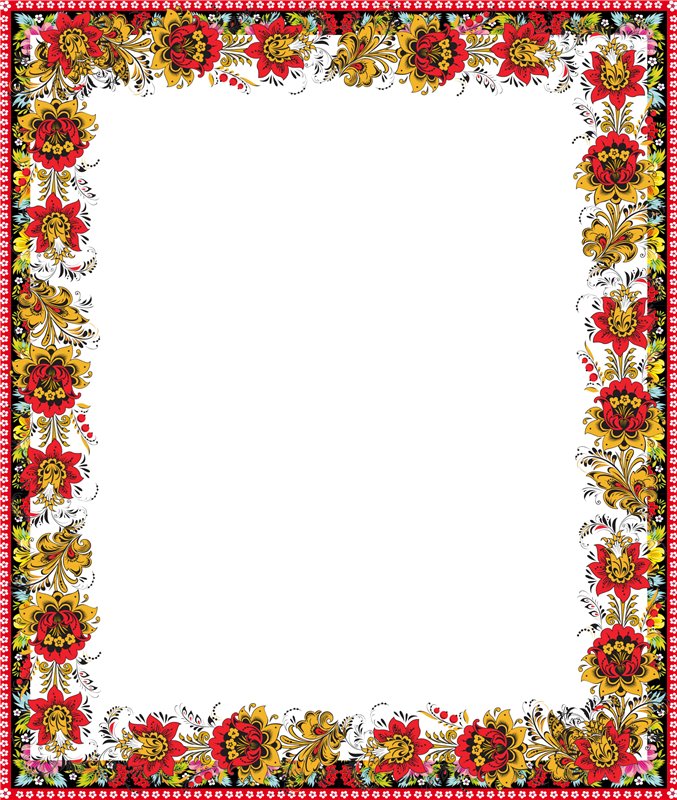 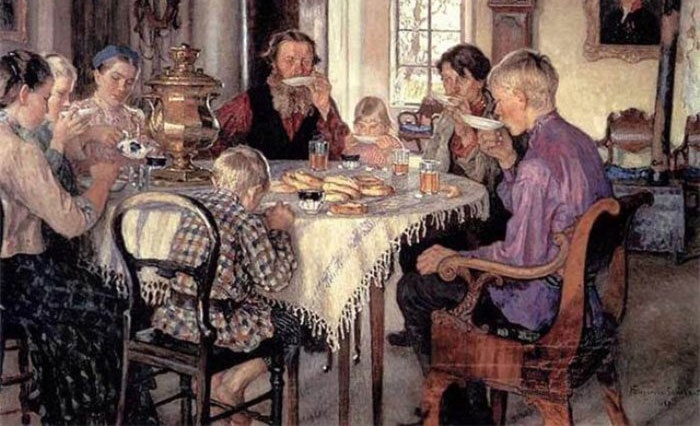 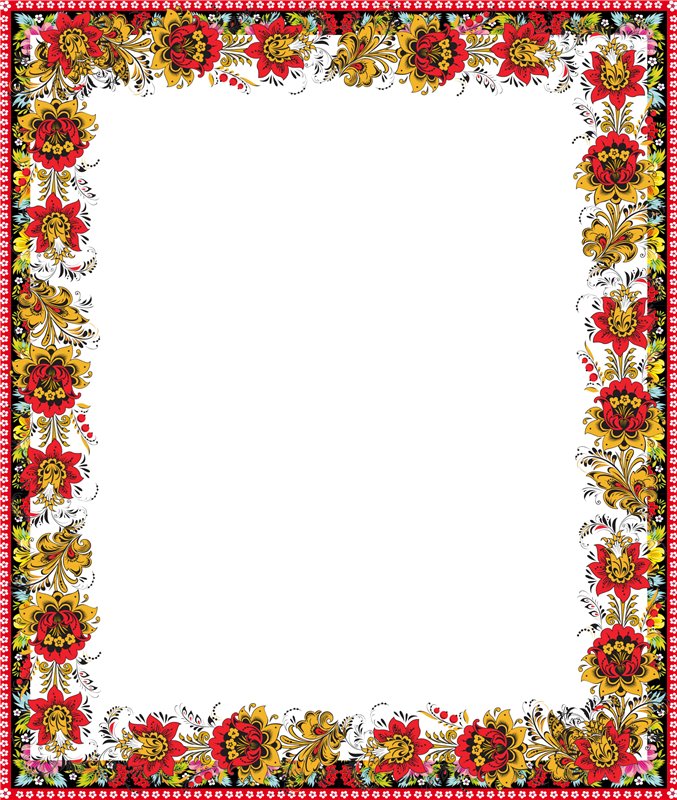 ЛЮБОВЬ
СЧАСТЬЕ
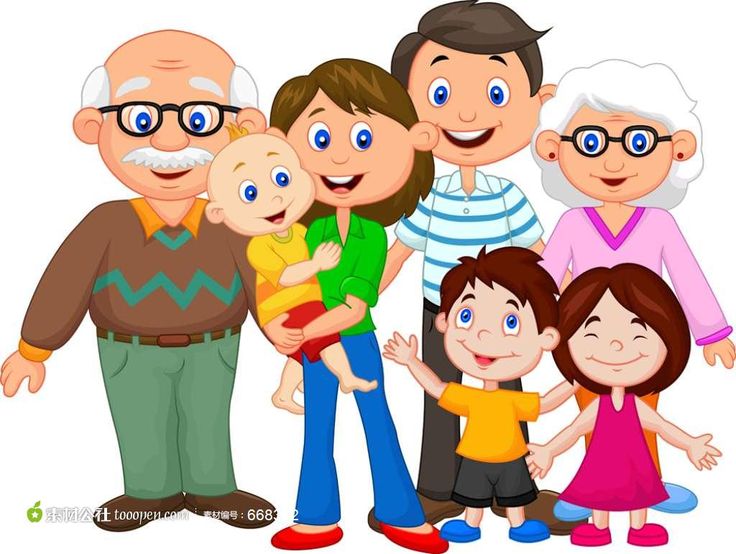 ТЕРПЕНИЕ
ДЕТИ
УВАЖЕНИЕ
ДОБРОТА
ОТВЕТСТВЕННОСТЬ
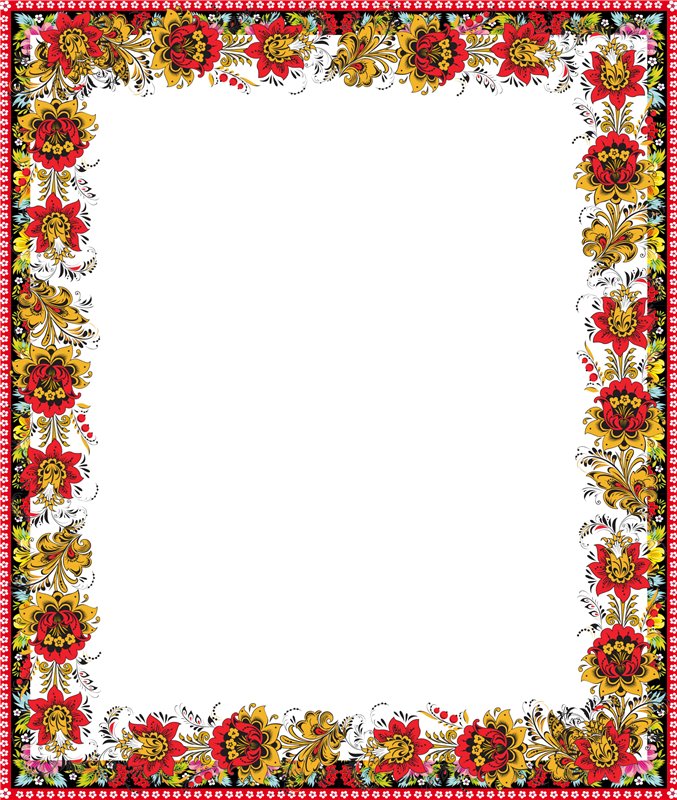 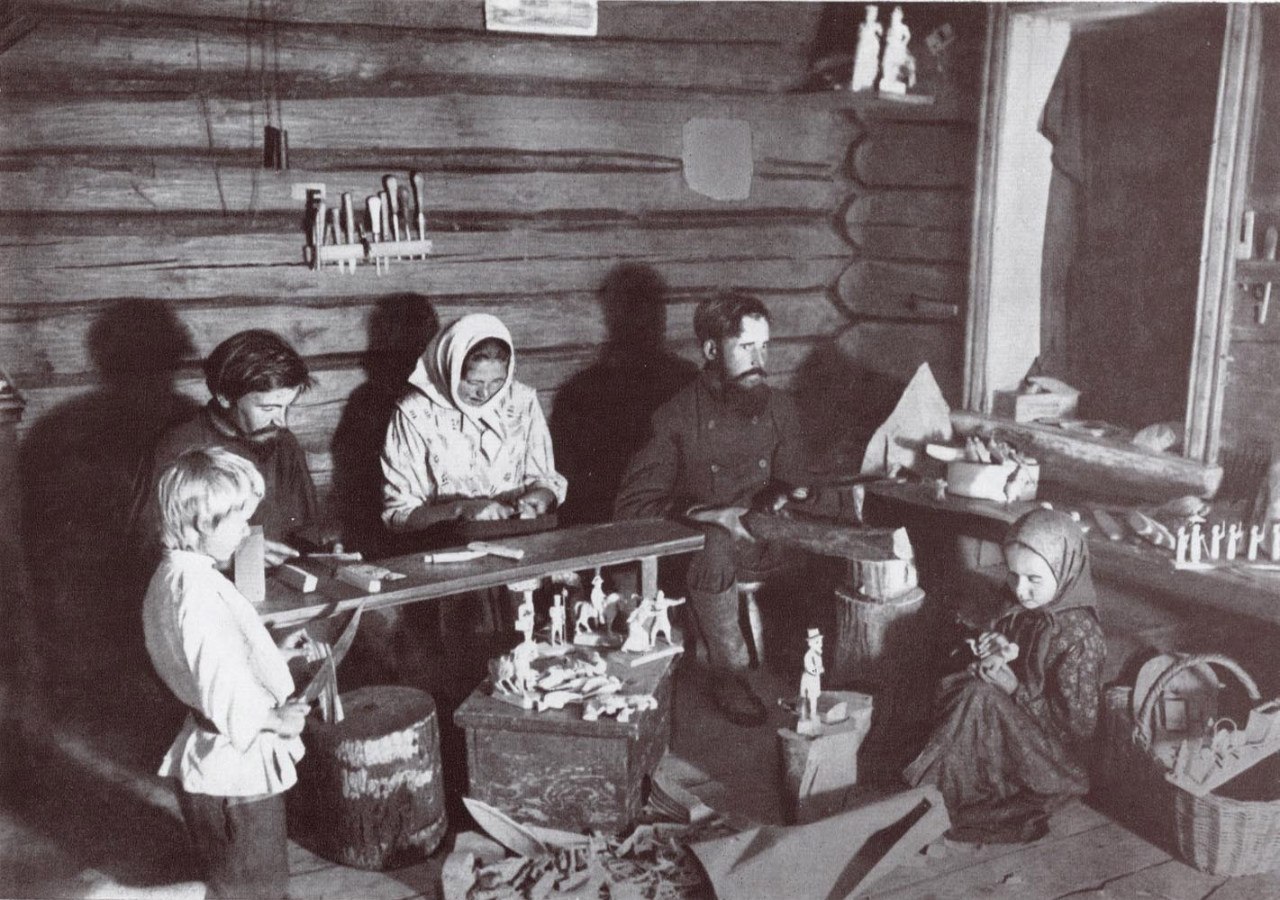 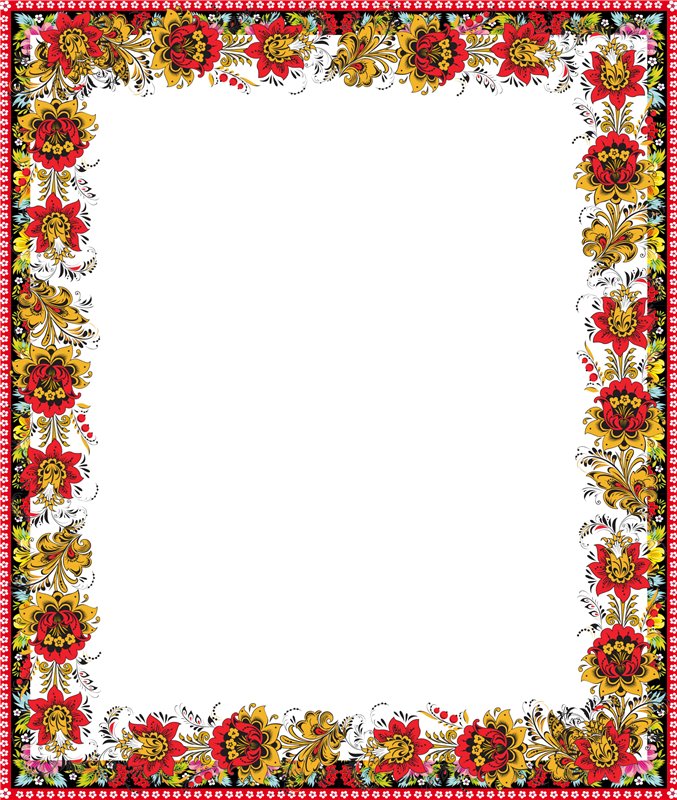 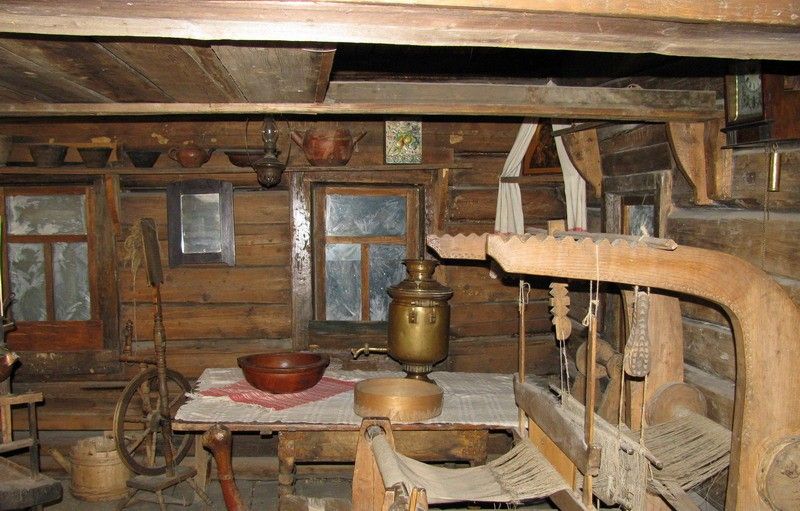 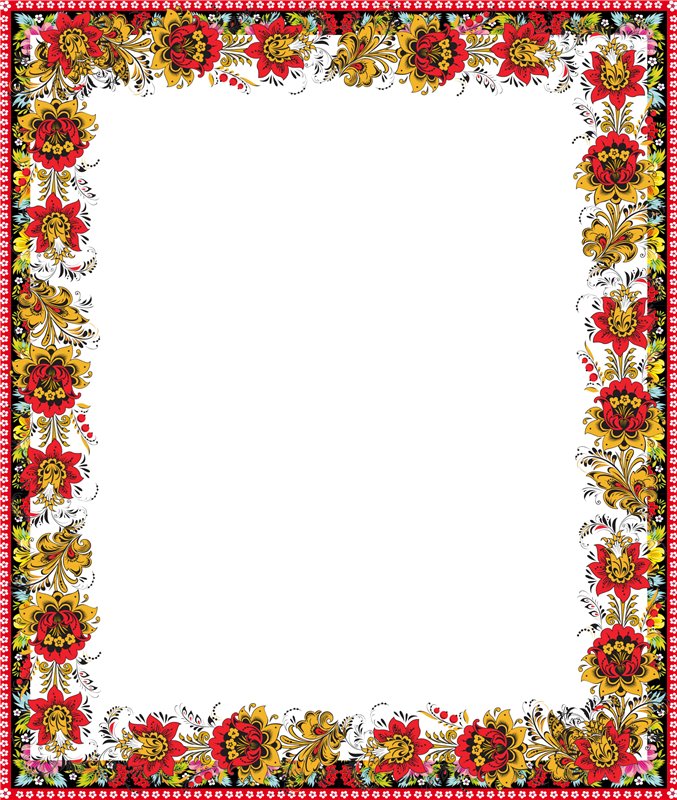 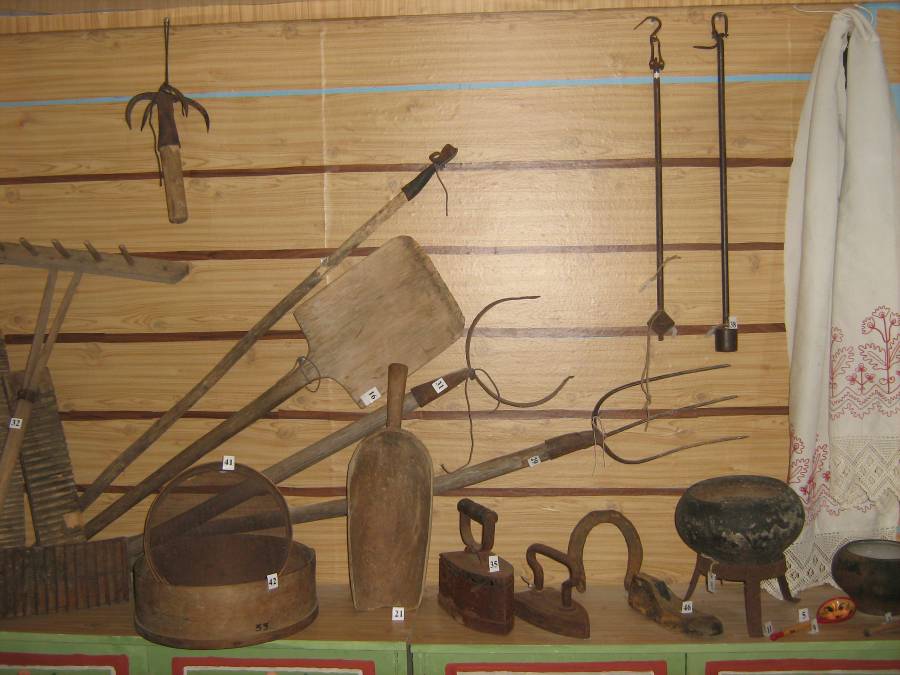 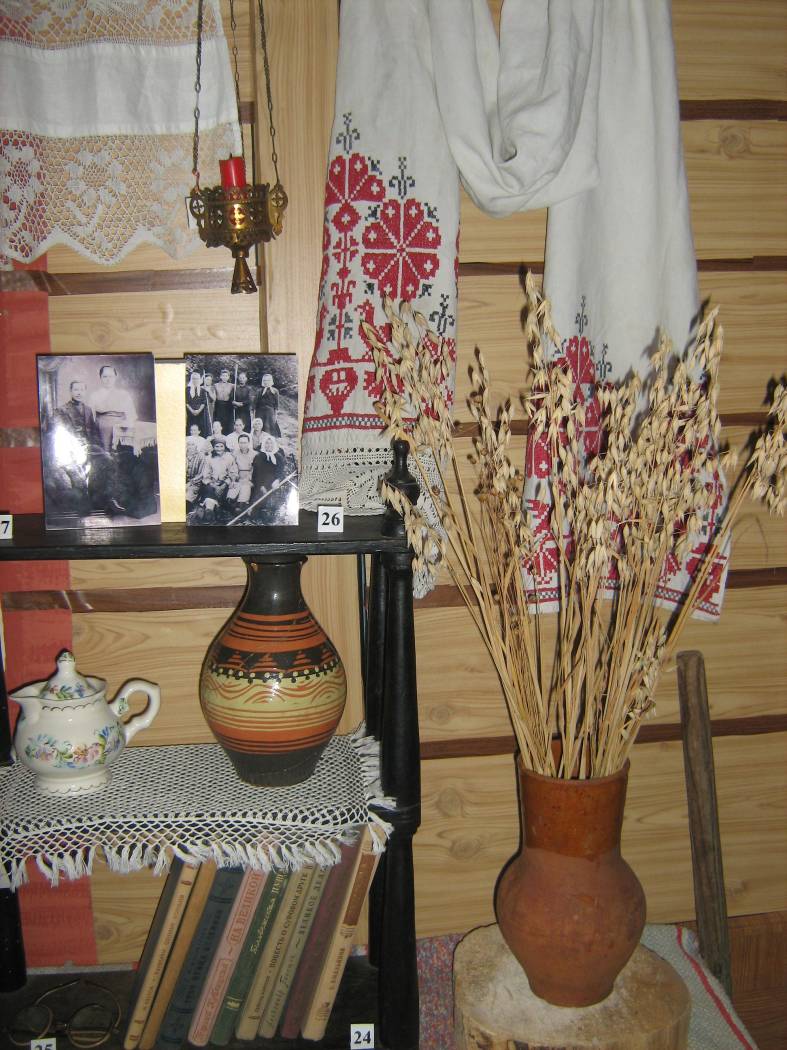 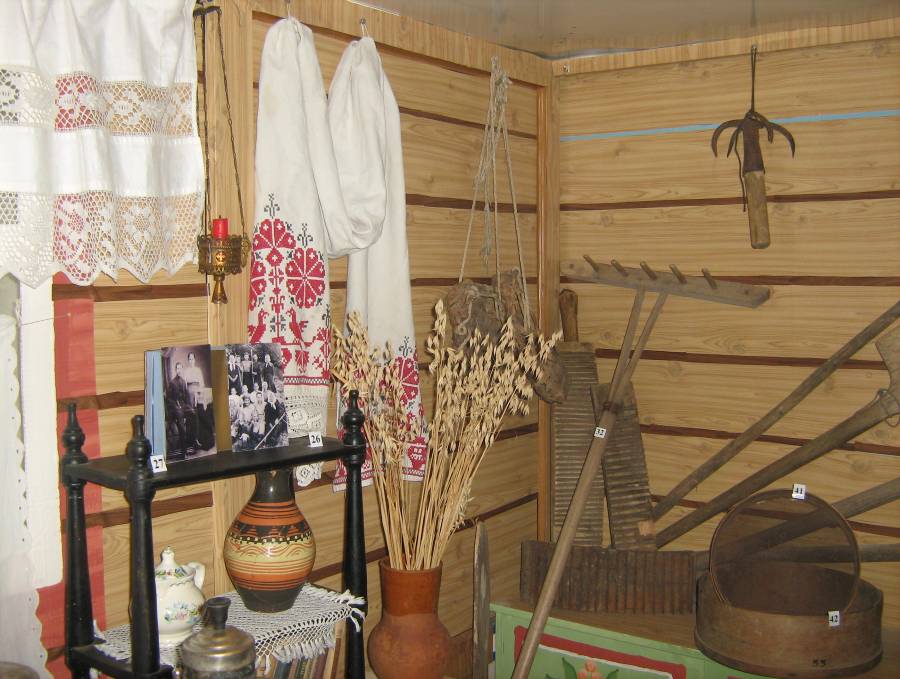 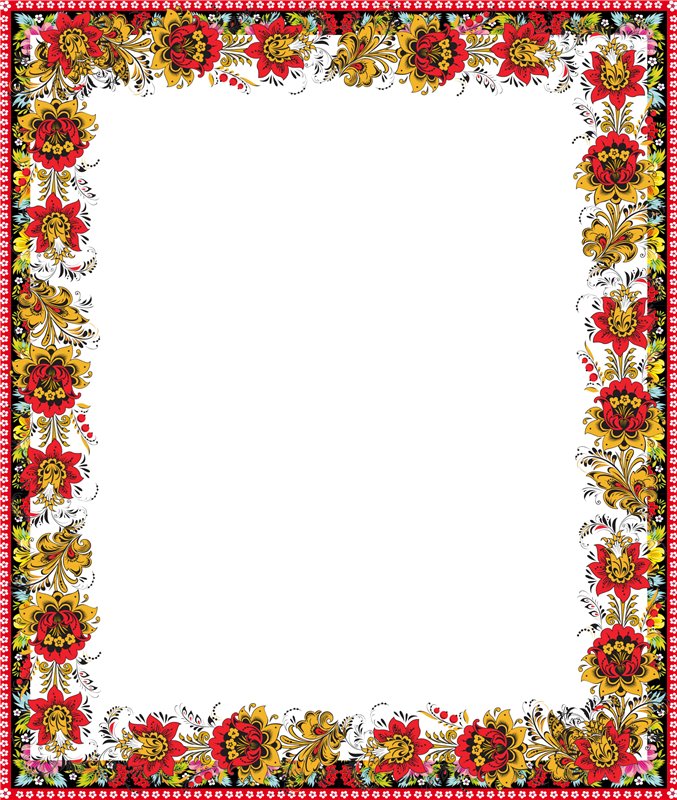 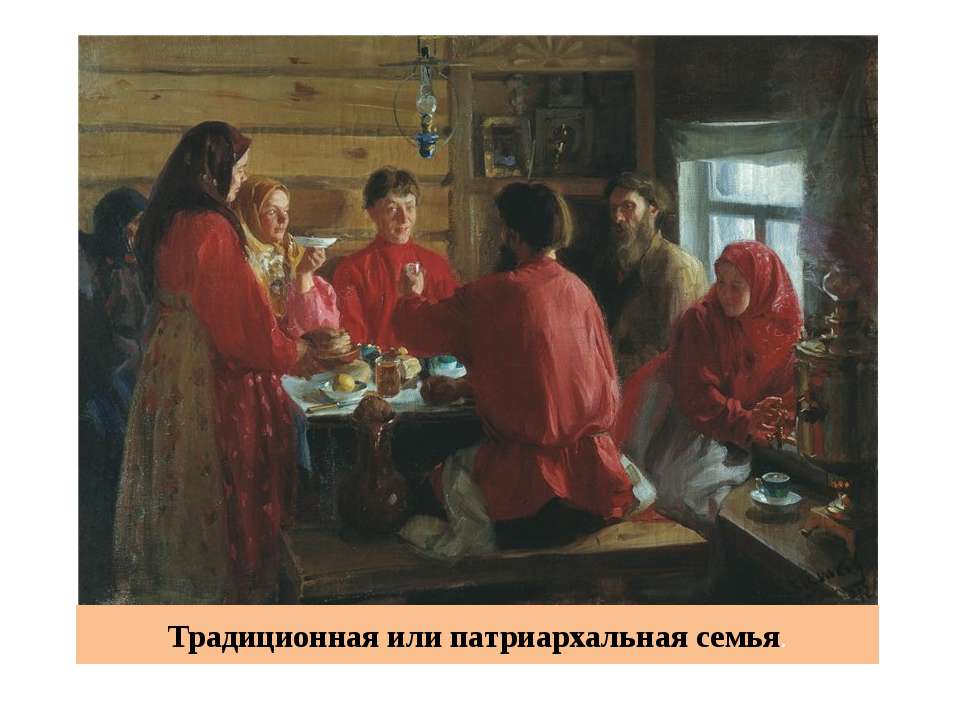 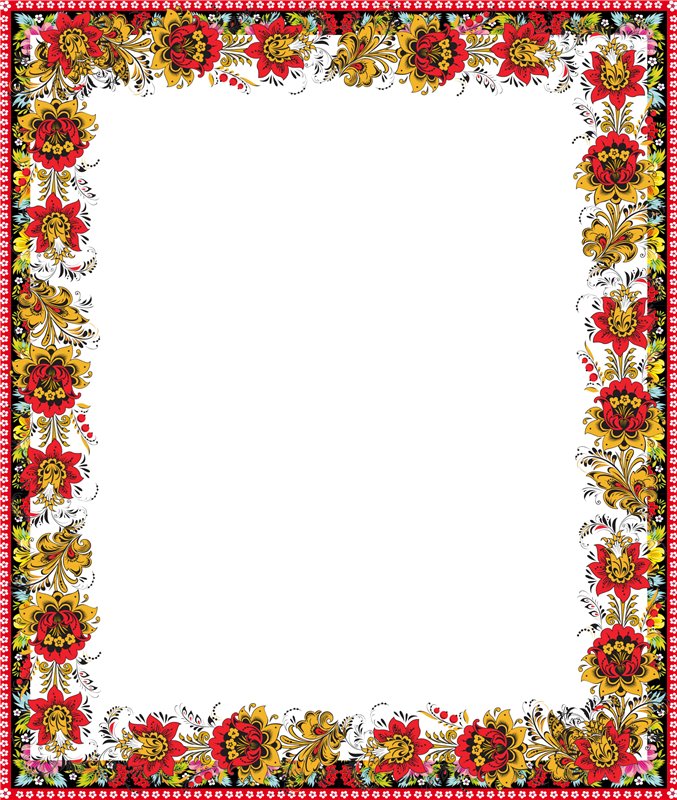 РУКОДЕЛИЕ
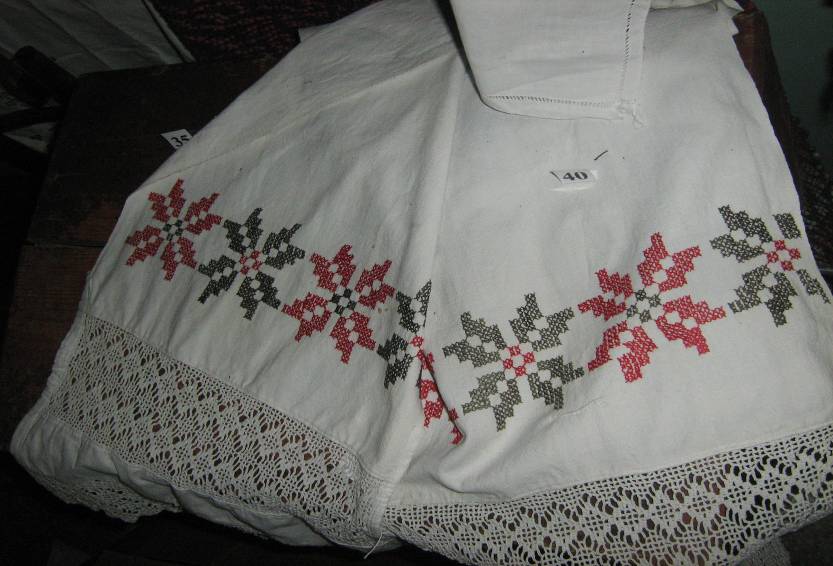 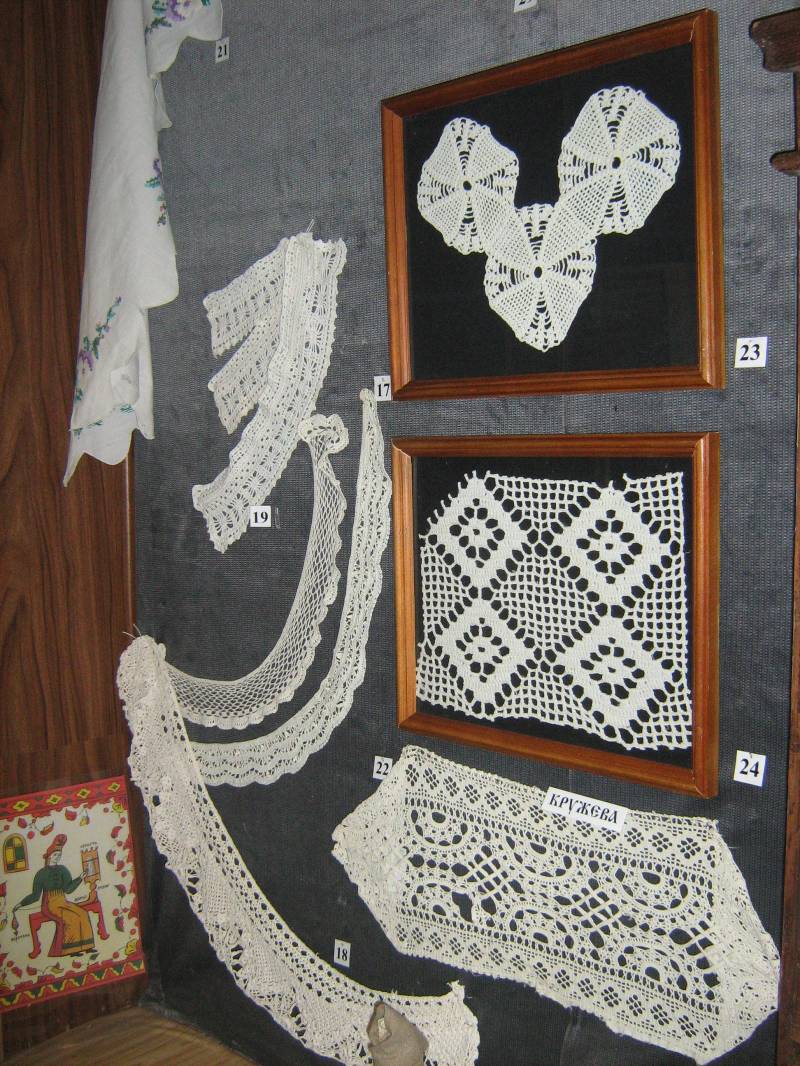 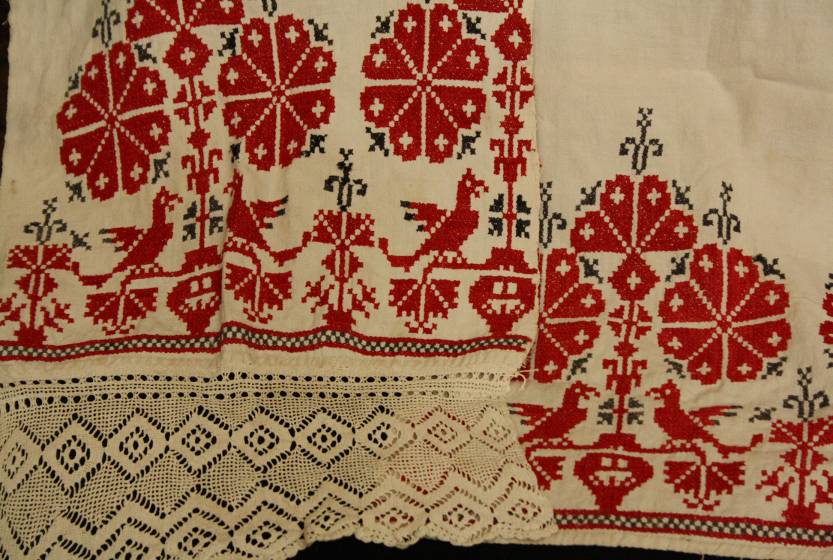 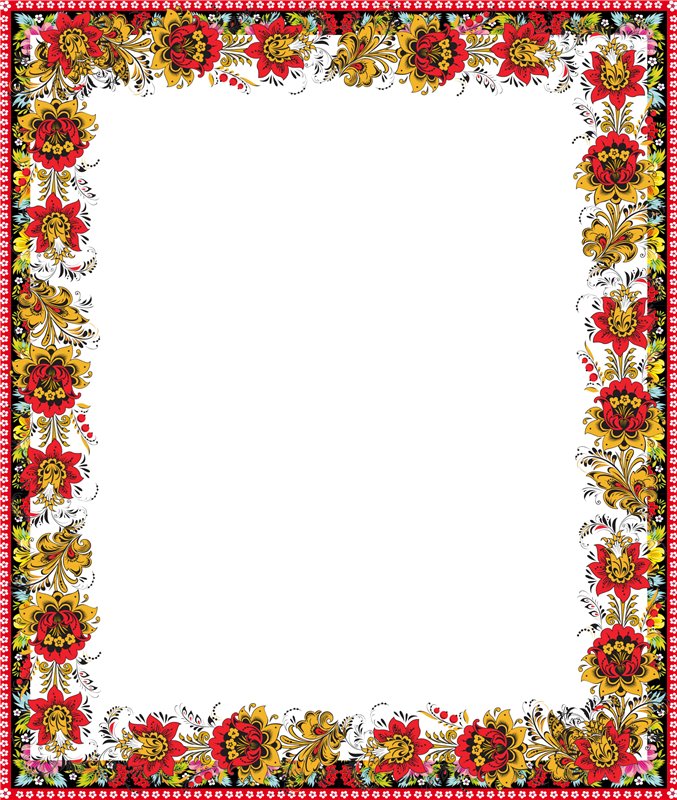 Крестьянское детство.
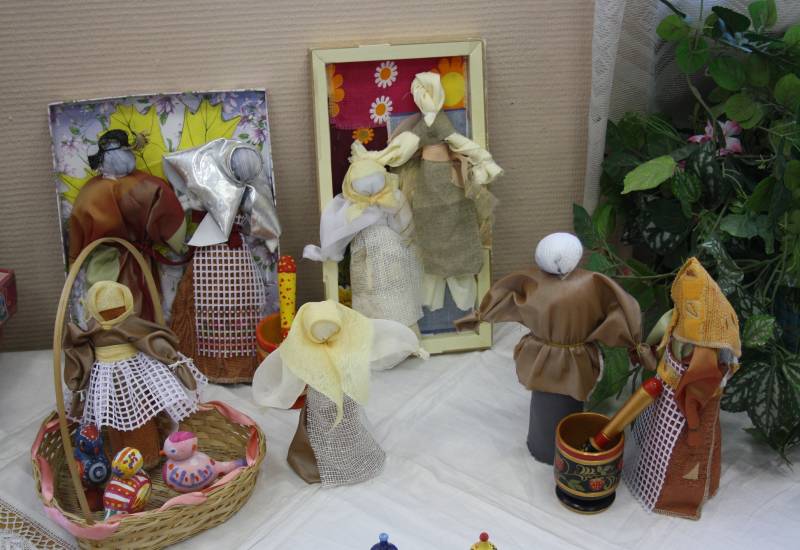 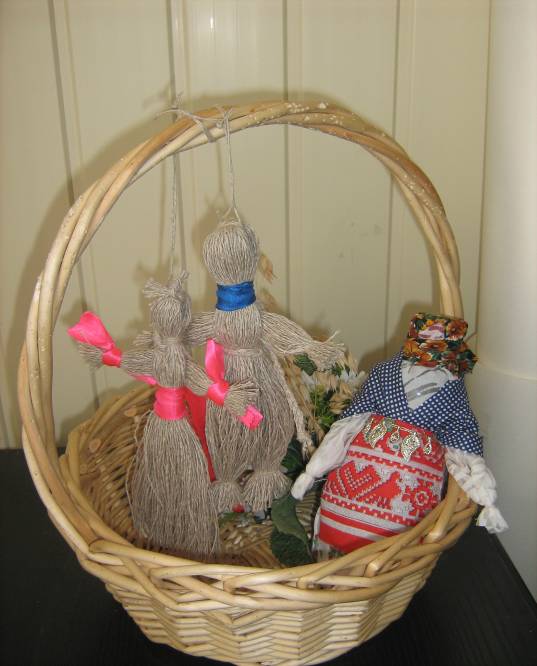 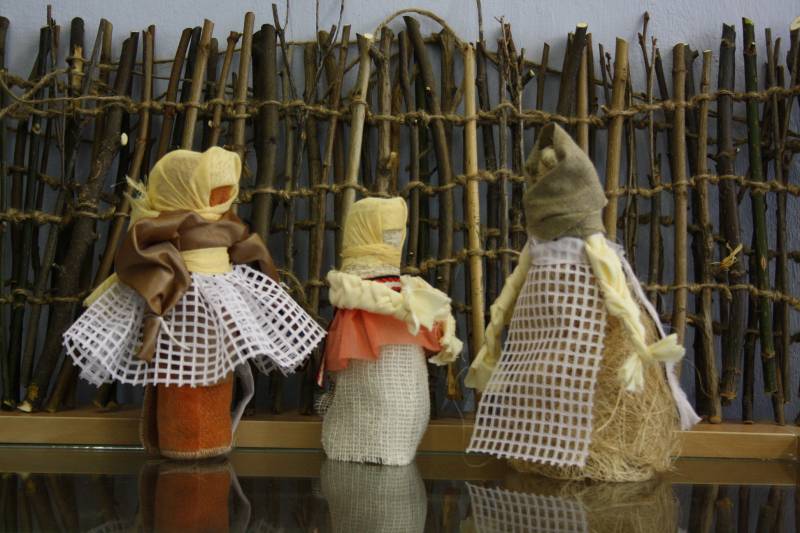 Счастьем в любой семье считались дети. Для них изготавливали русские традиционные игрушки, рукотворные куклы.
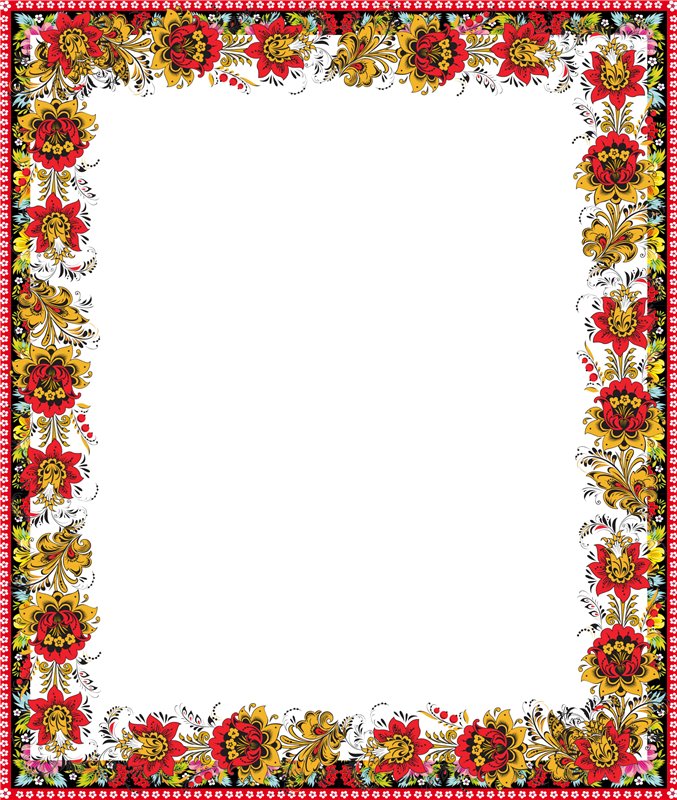 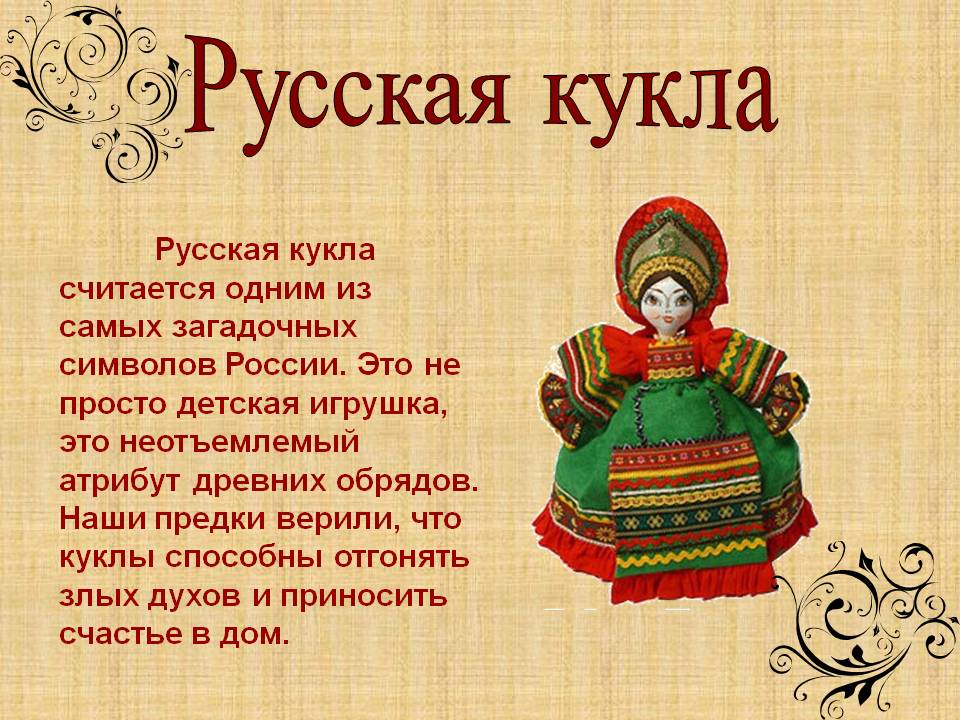 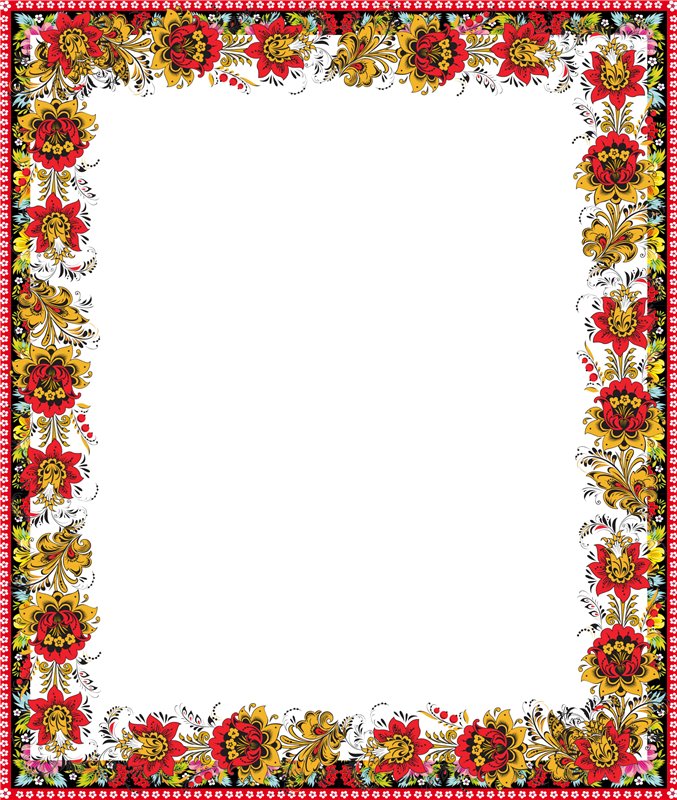 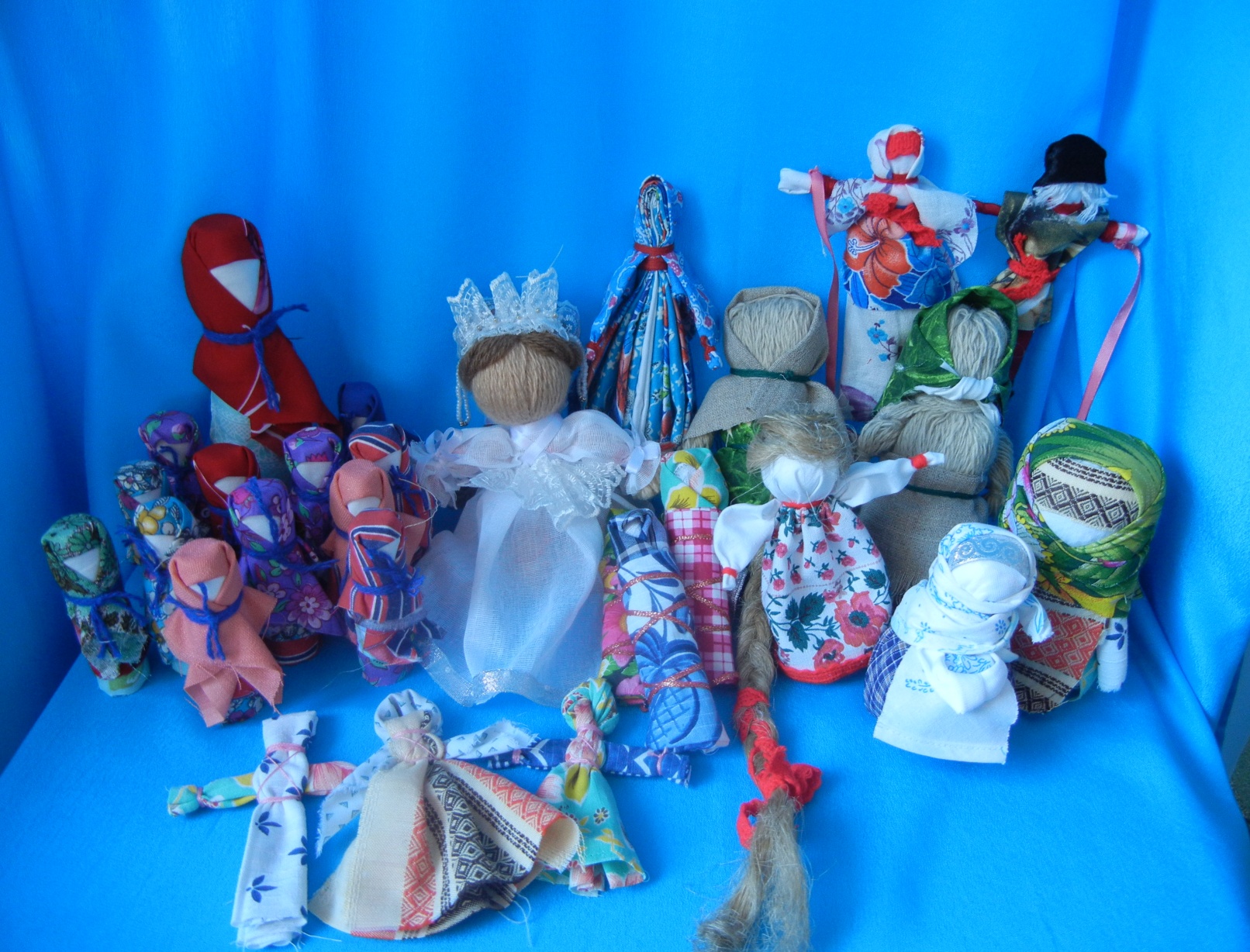 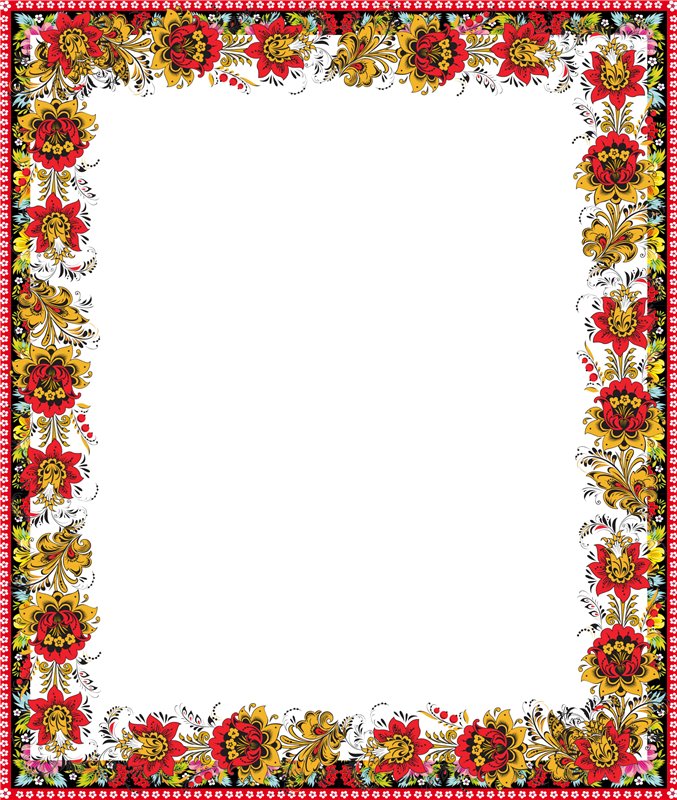 БЕРЕГИНЯ
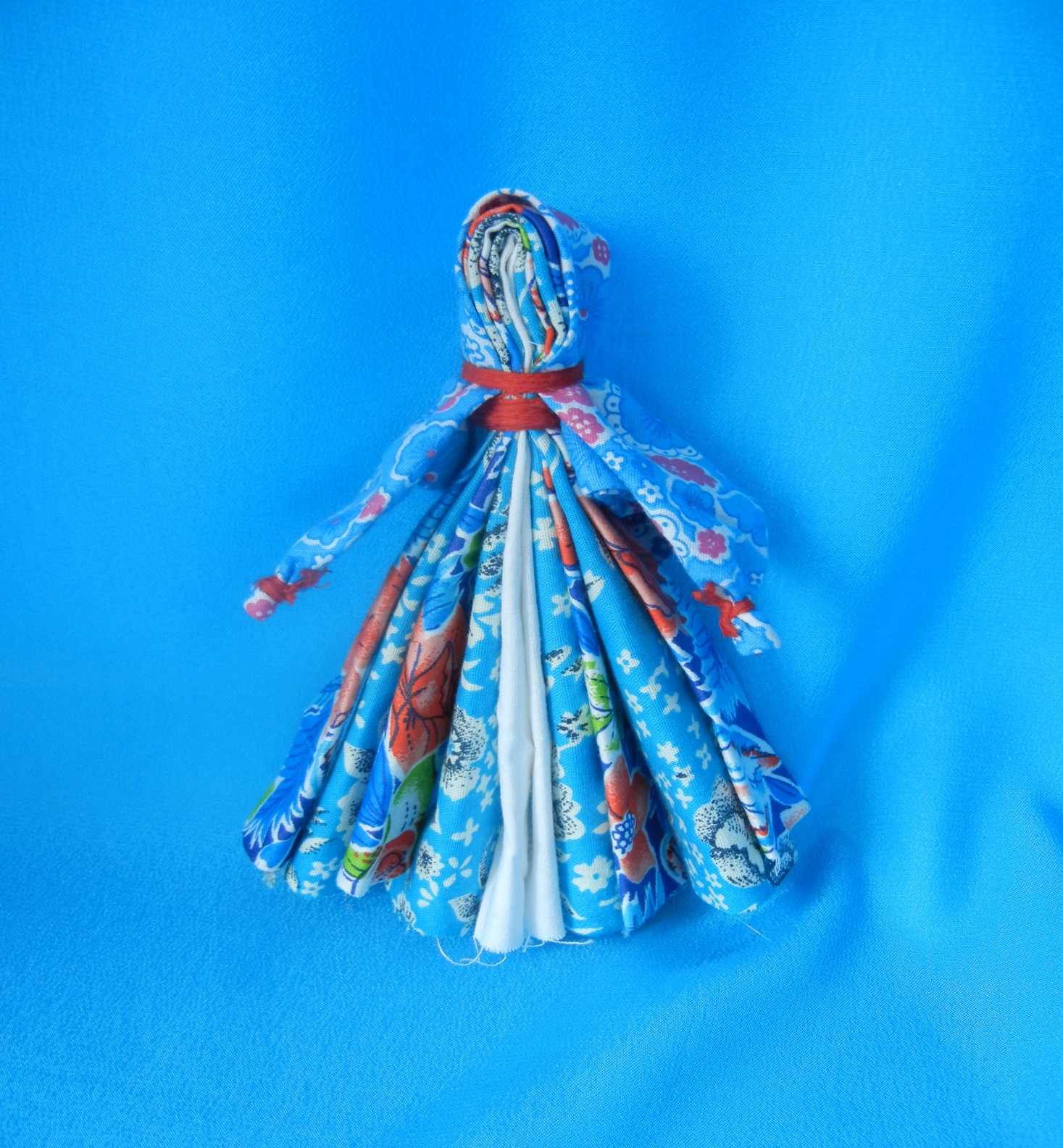 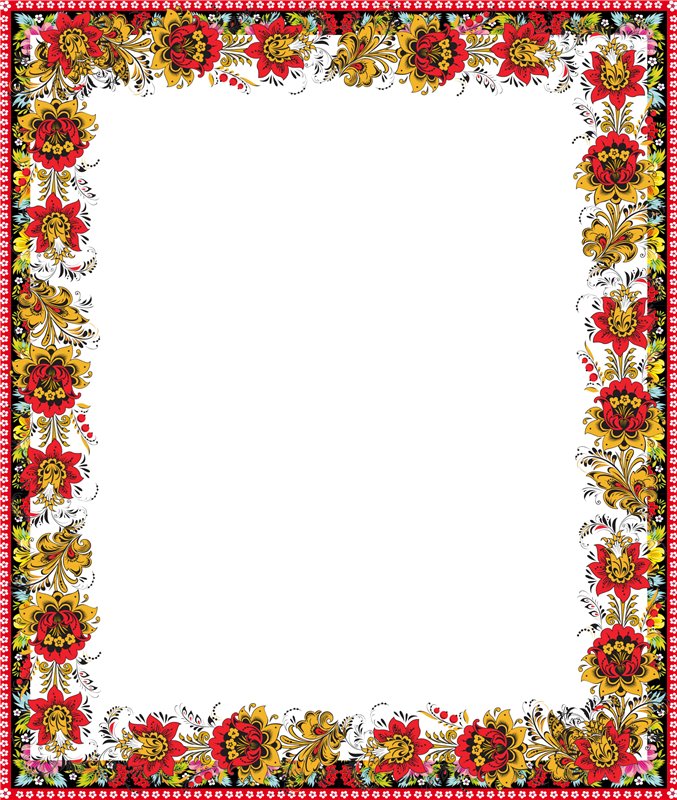 КУКЛА  -  НЕВЕСТА
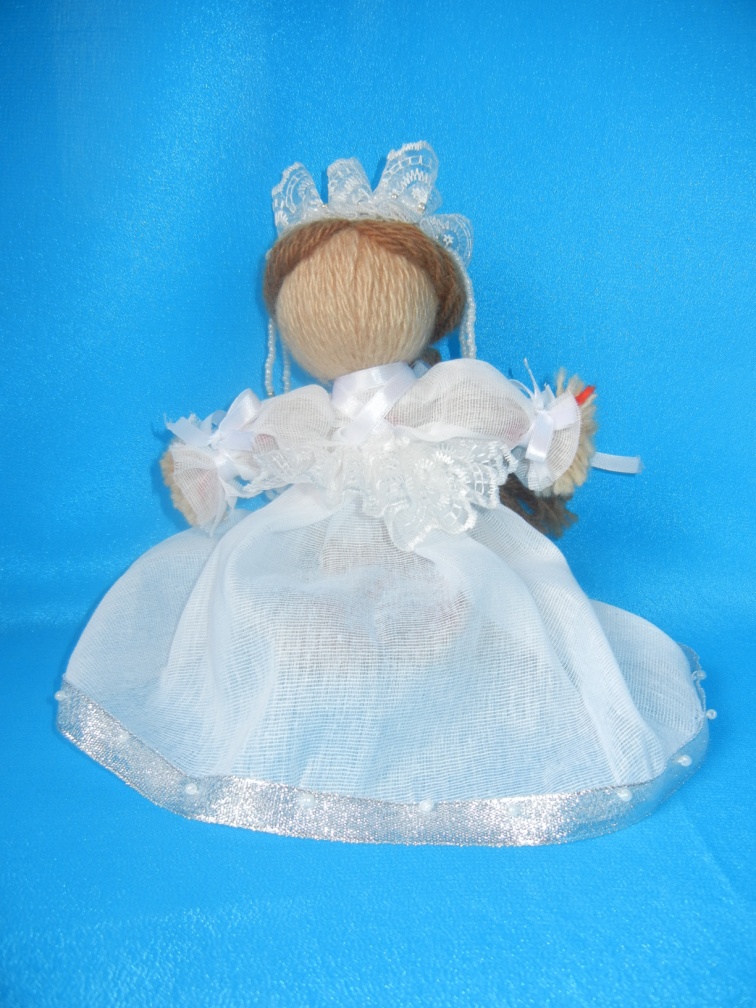 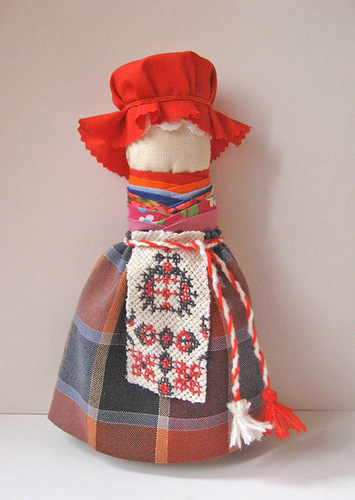 НА СЧАСТЛИВОЕ ЗАМУЖЕСТВО
ХОЧУ ЗАМУЖ
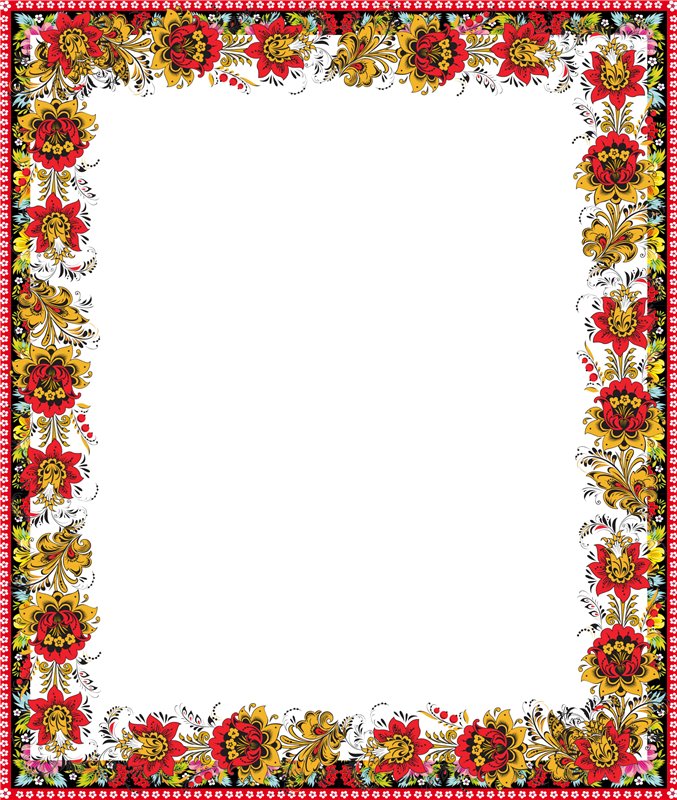 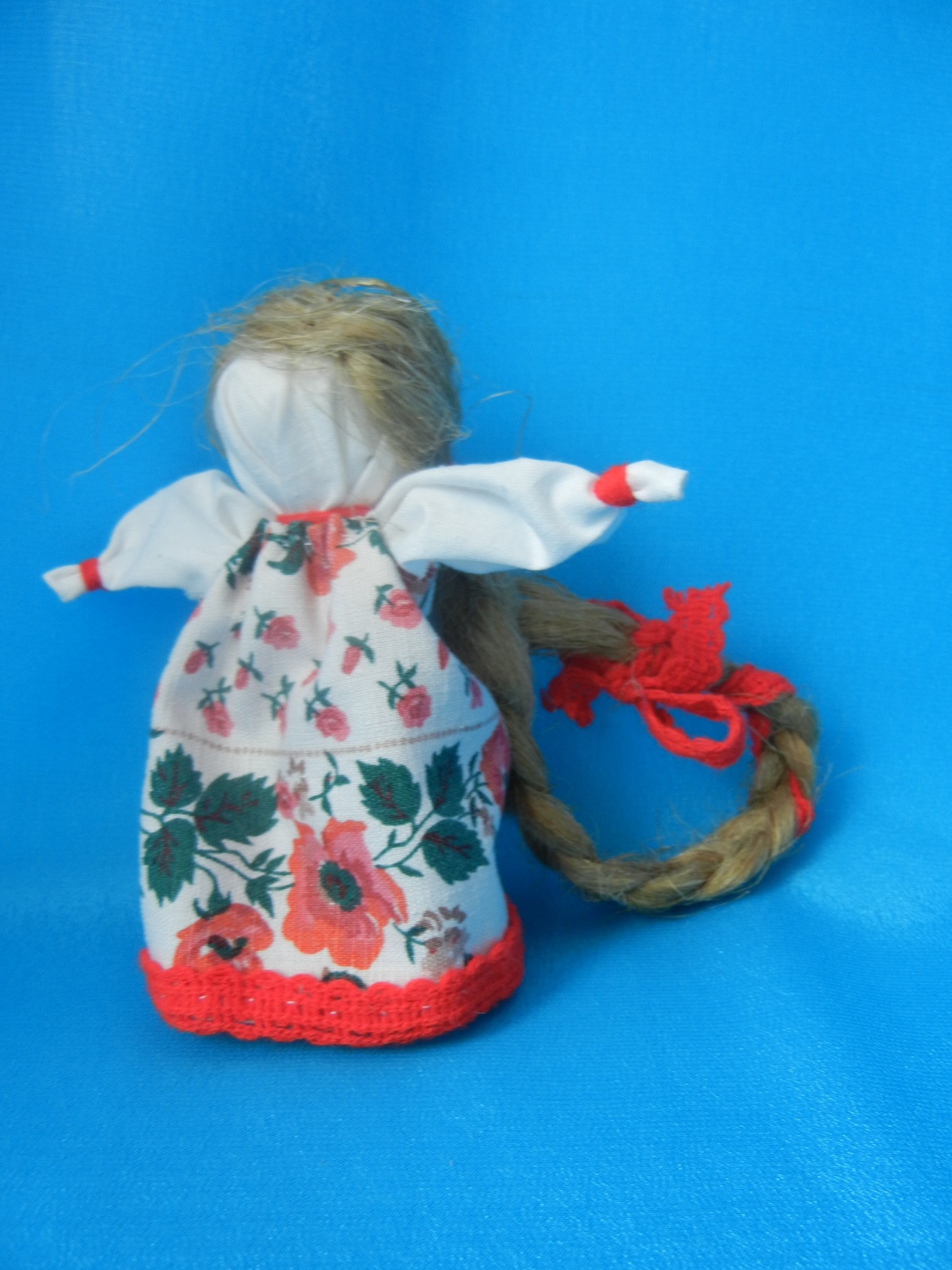 СЧАСТЬЕ   ИЛИ  СЧАСТЛИВИЦА
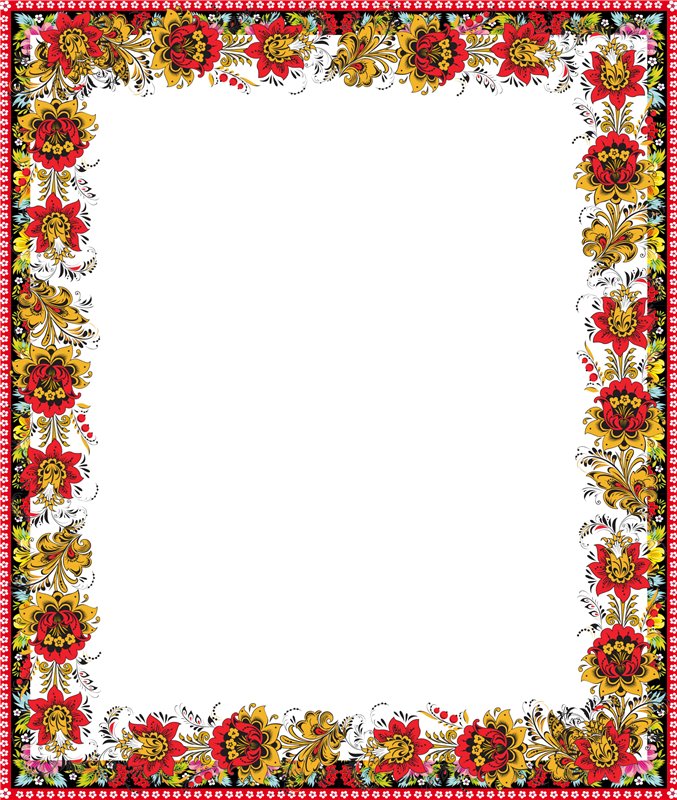 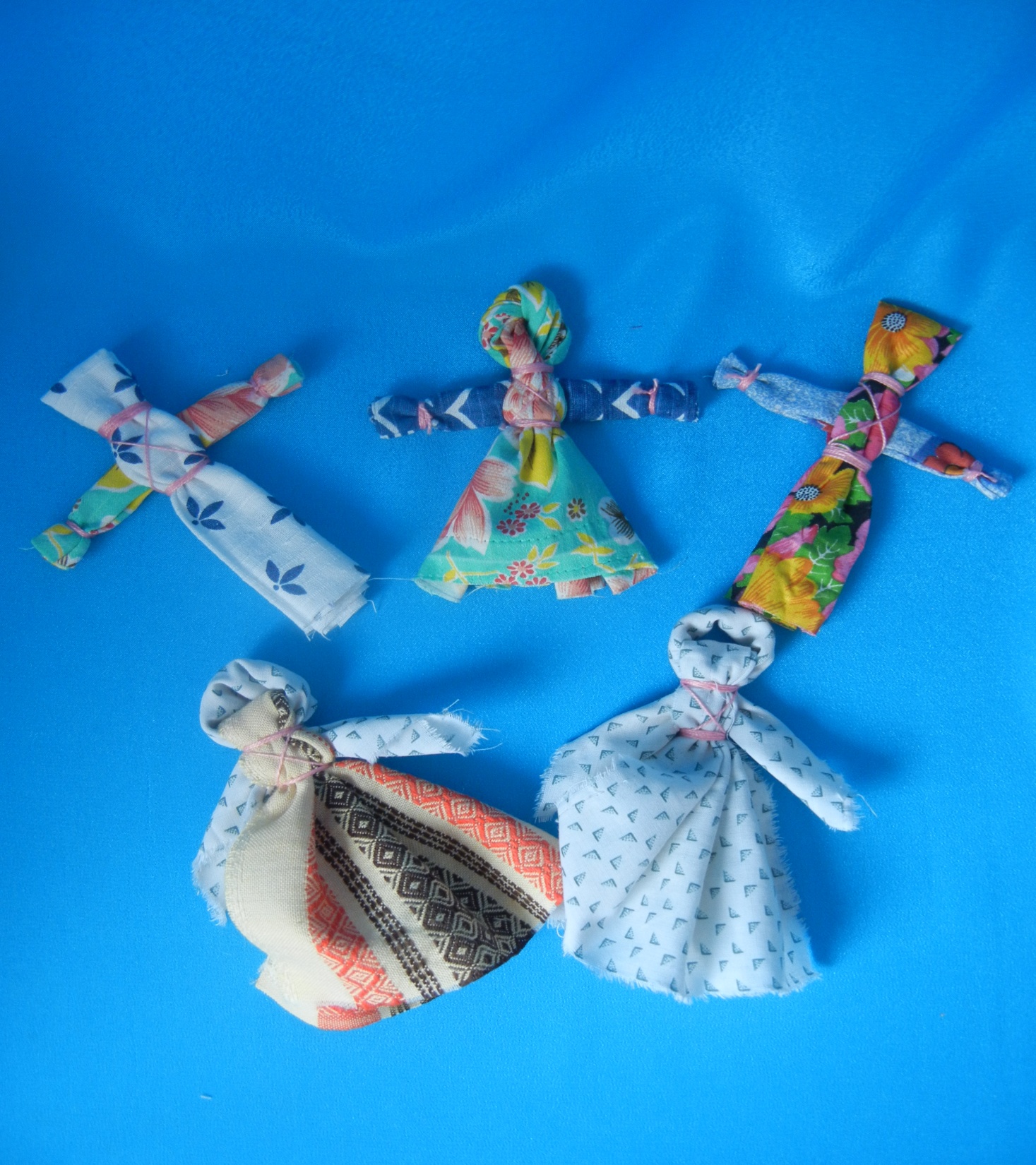 К У В А Д К А
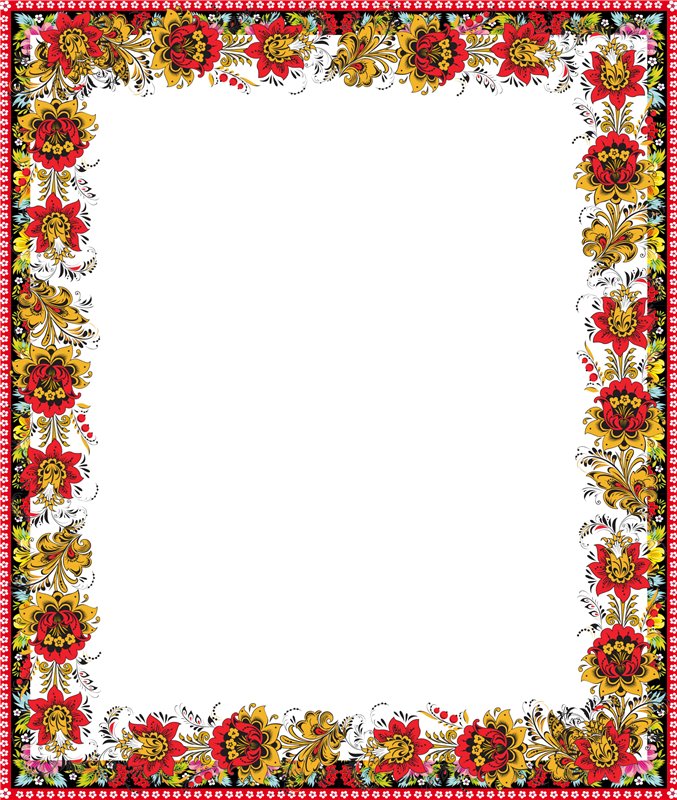 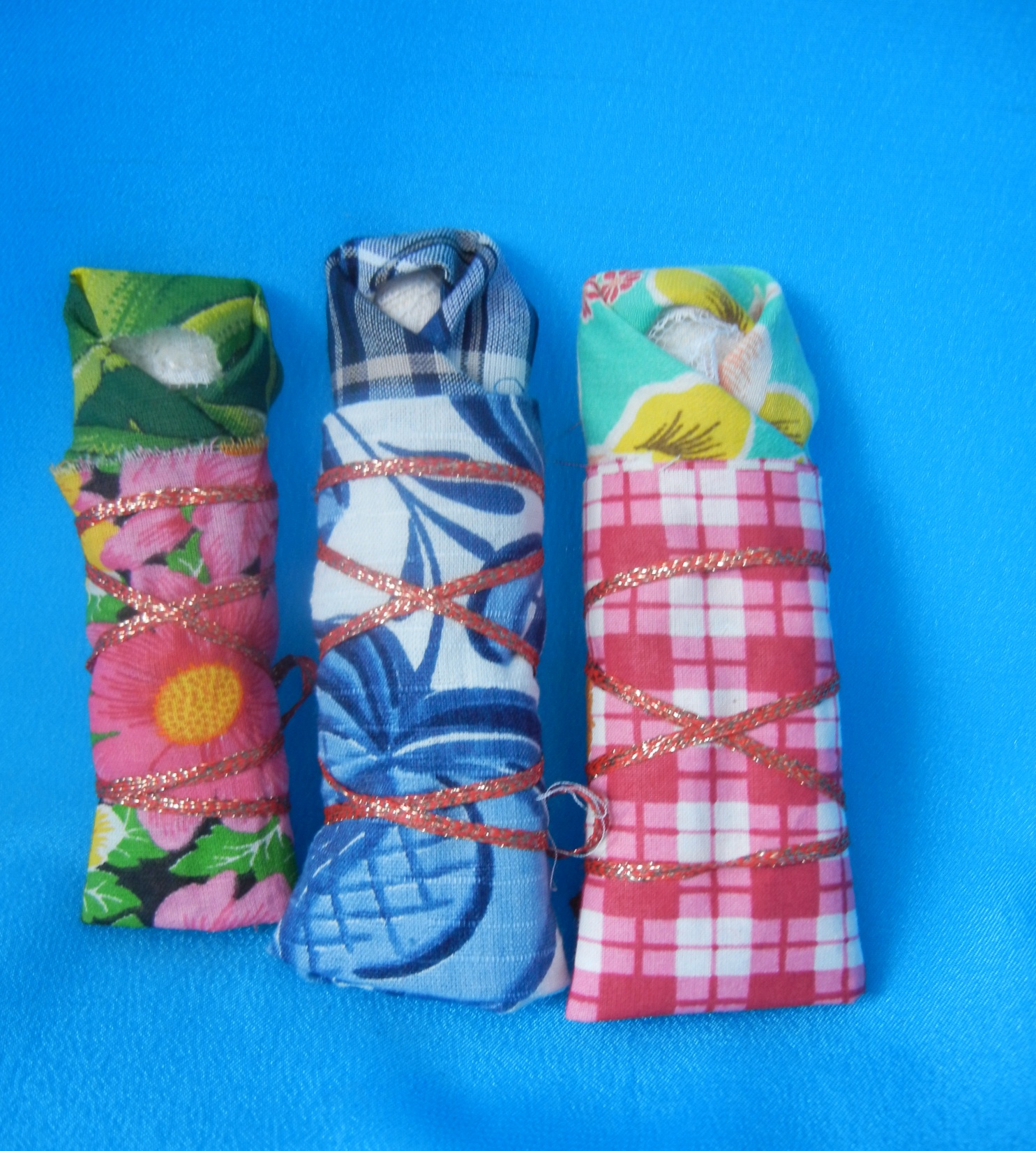 ПЕЛЕНАШКА
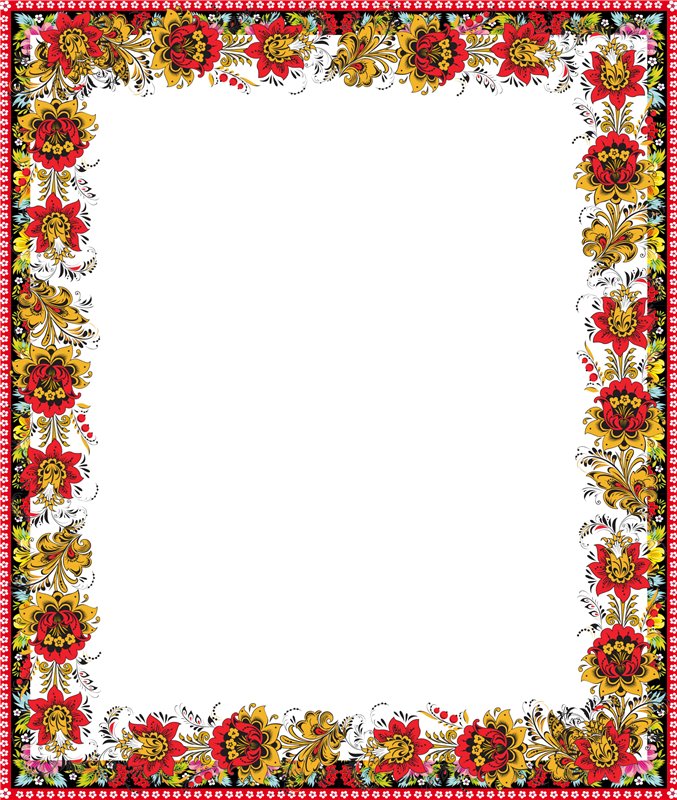 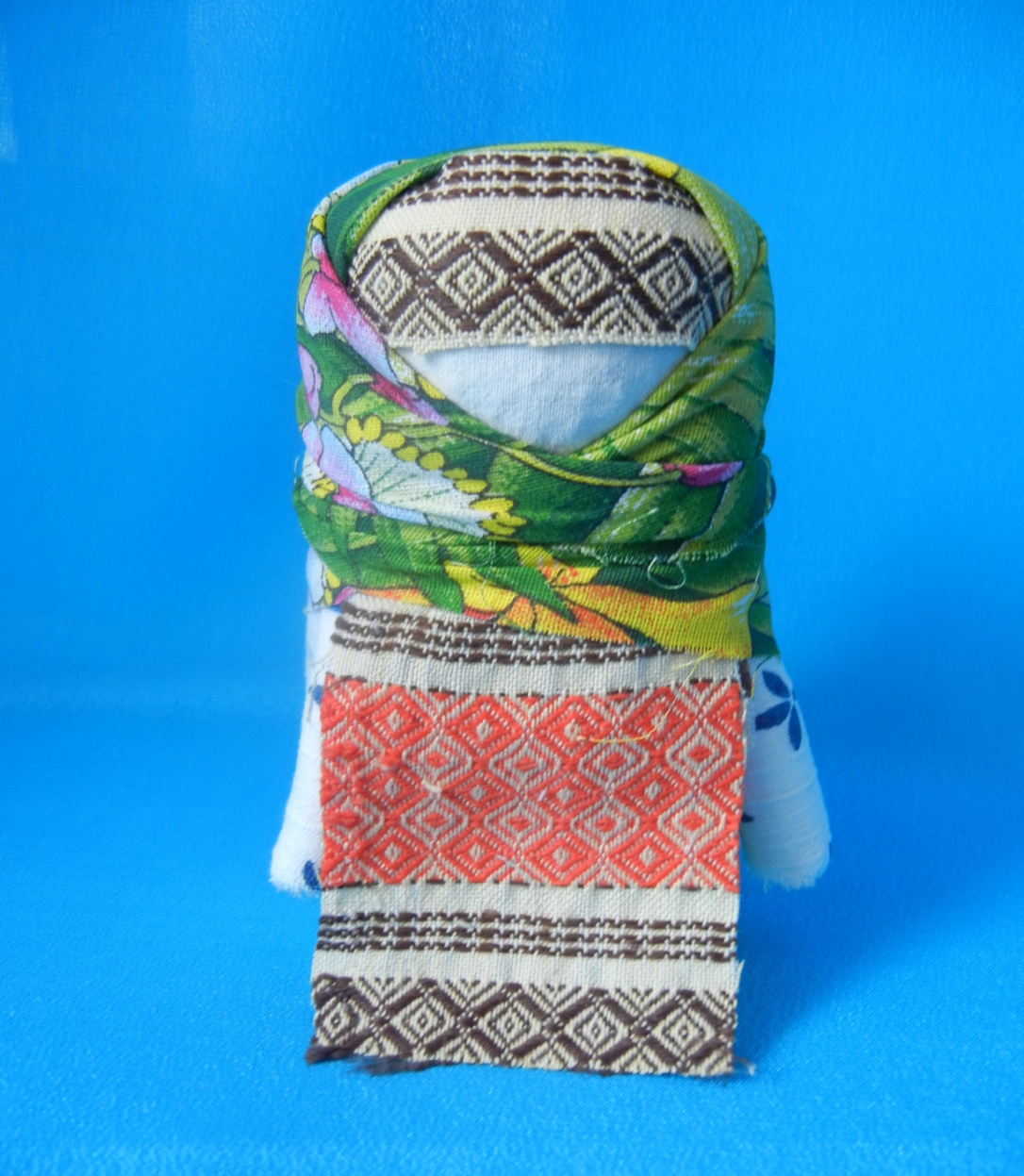 КРУПЕНИЧКА
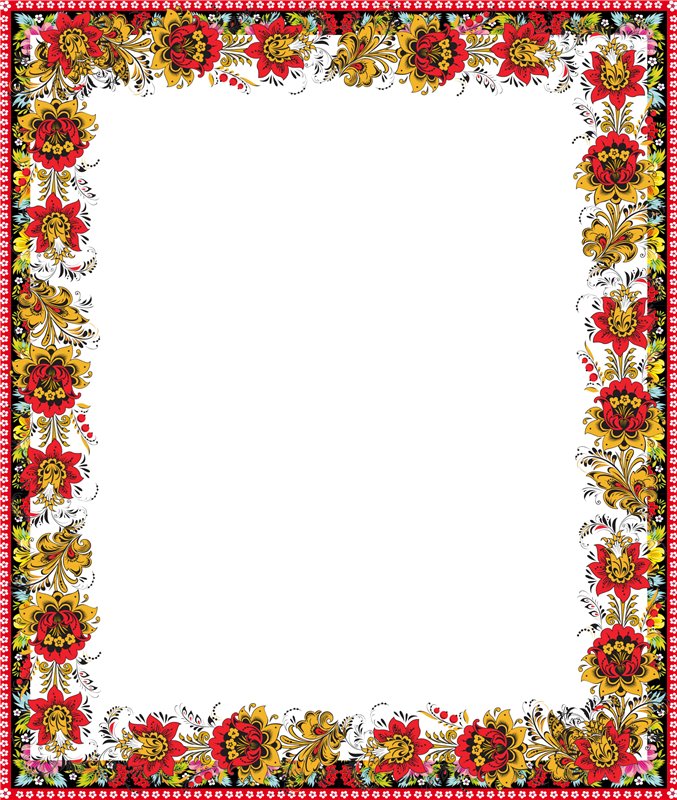 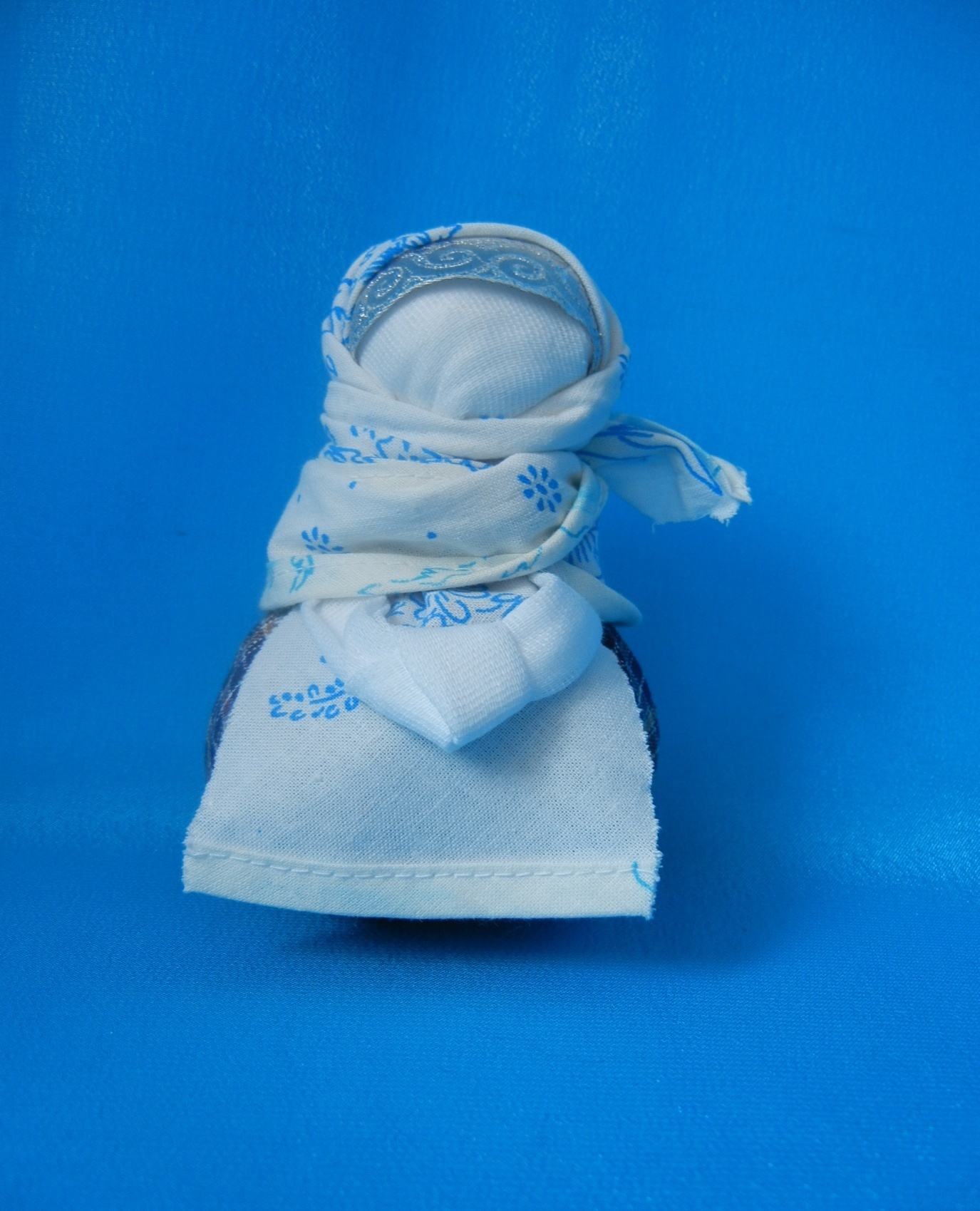 БЛАГОПОЛУЧНИЦА
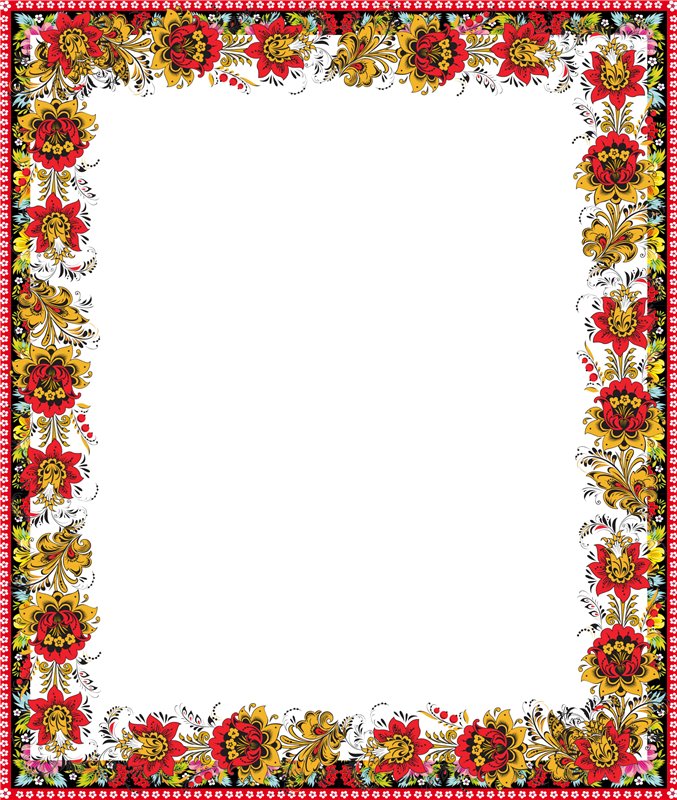 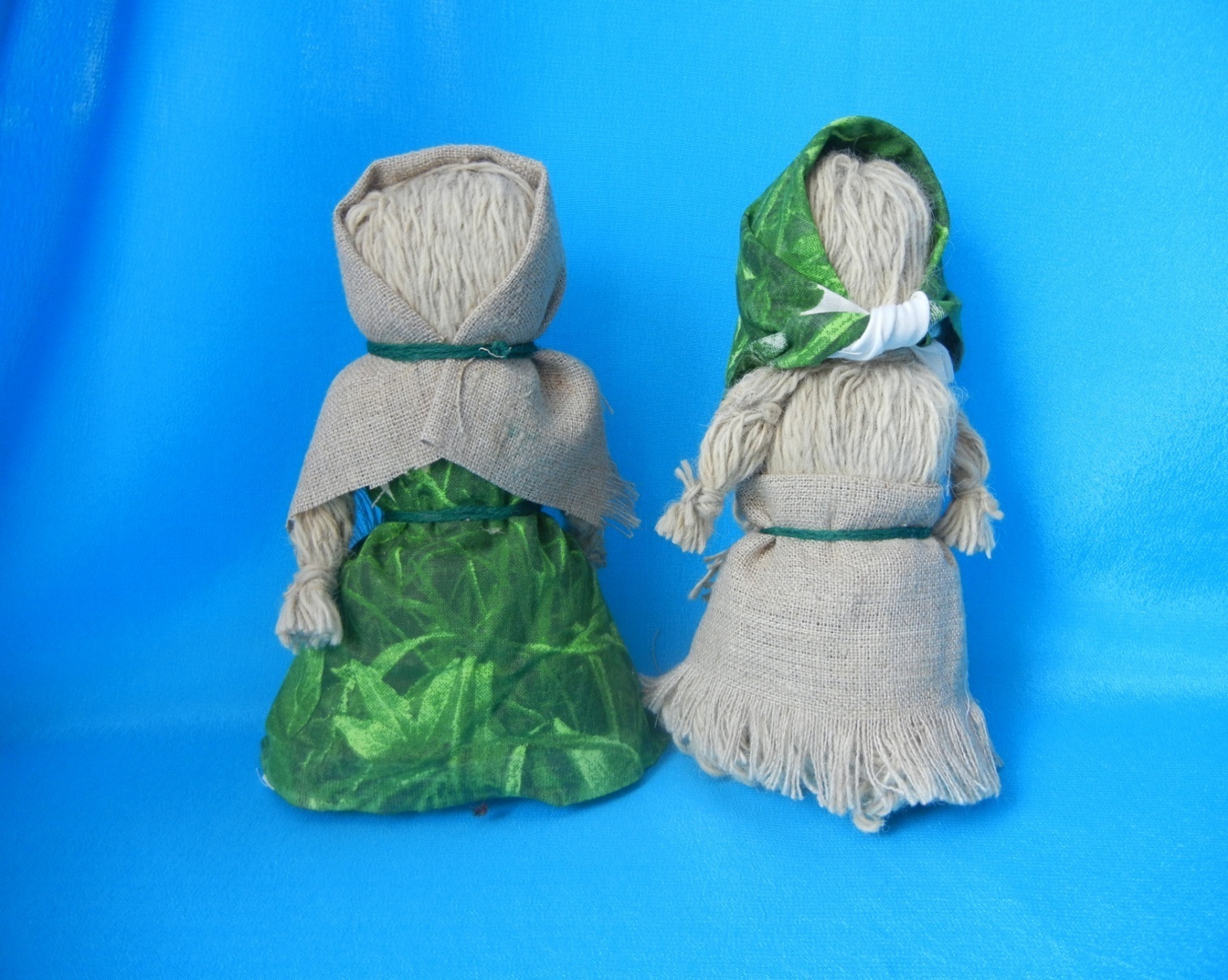 ЛЯЛЬКА-МОТАНКА
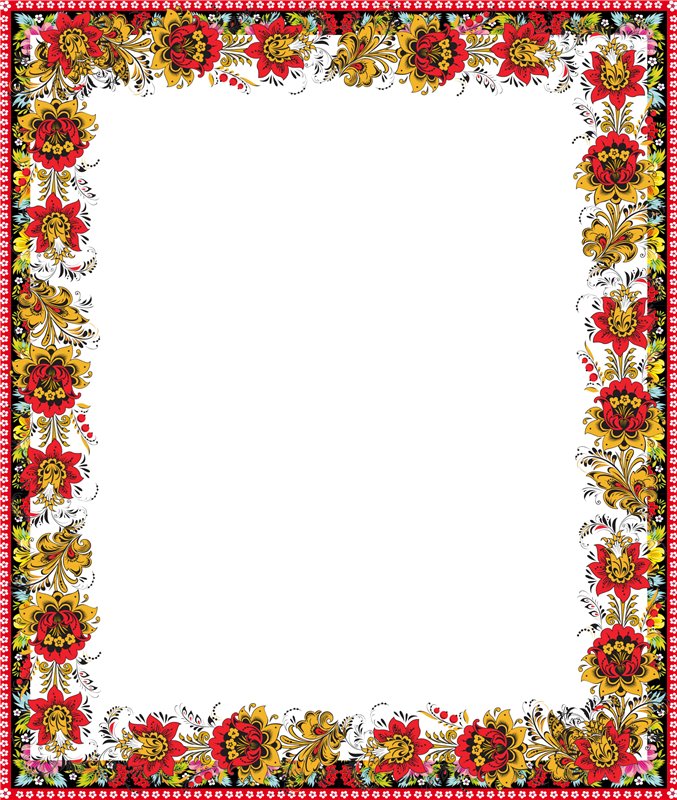 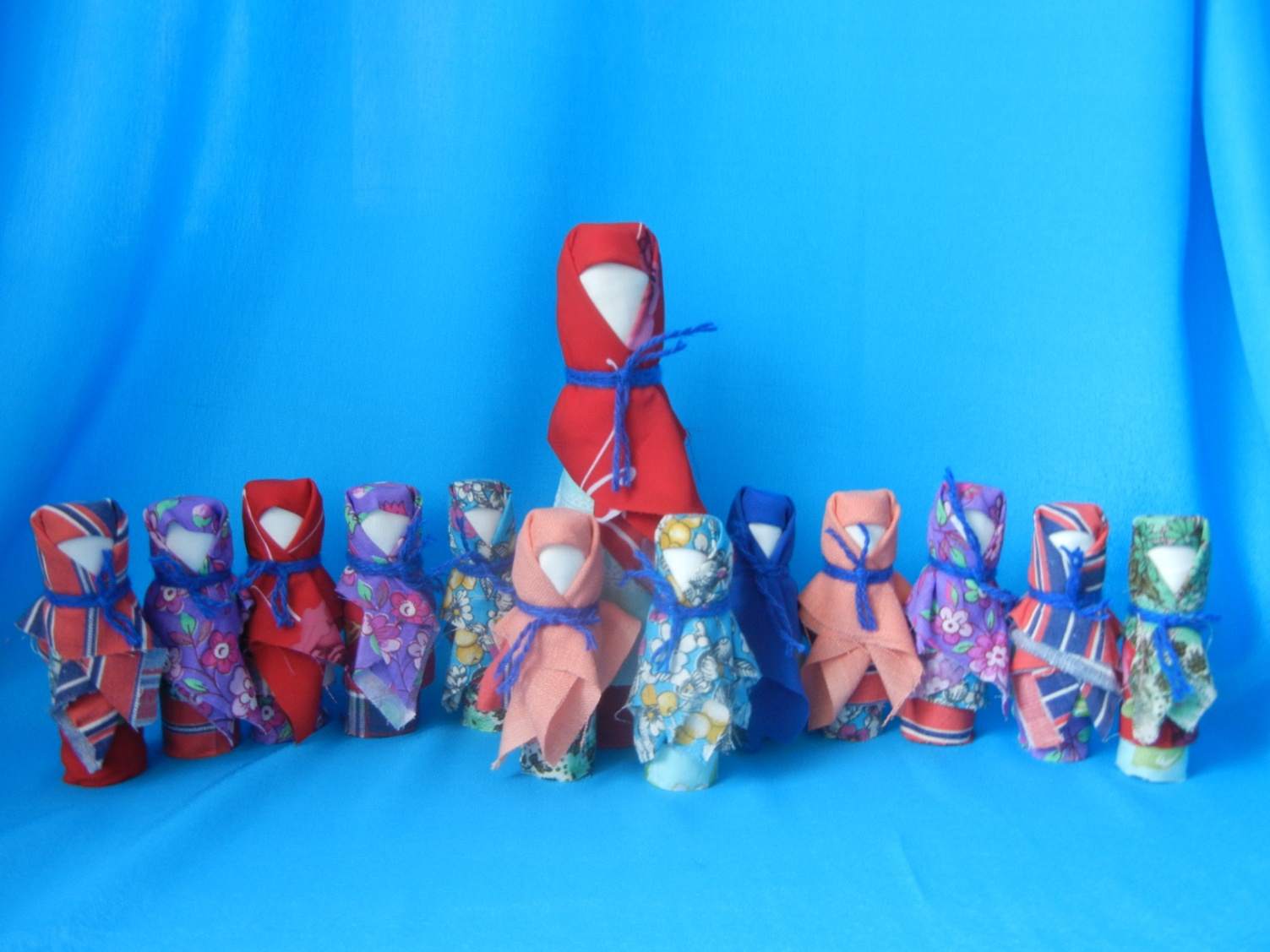 ЛИХОМАНКИ
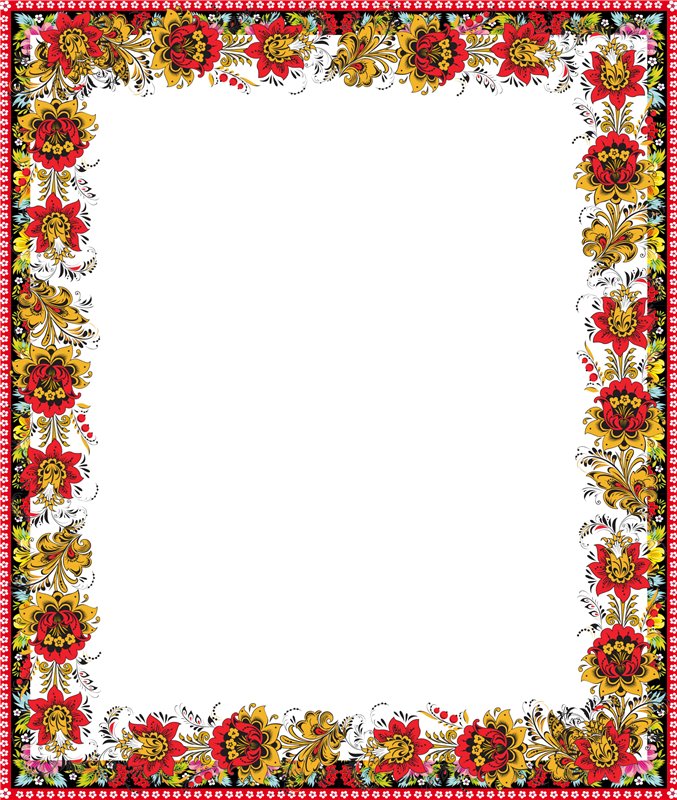 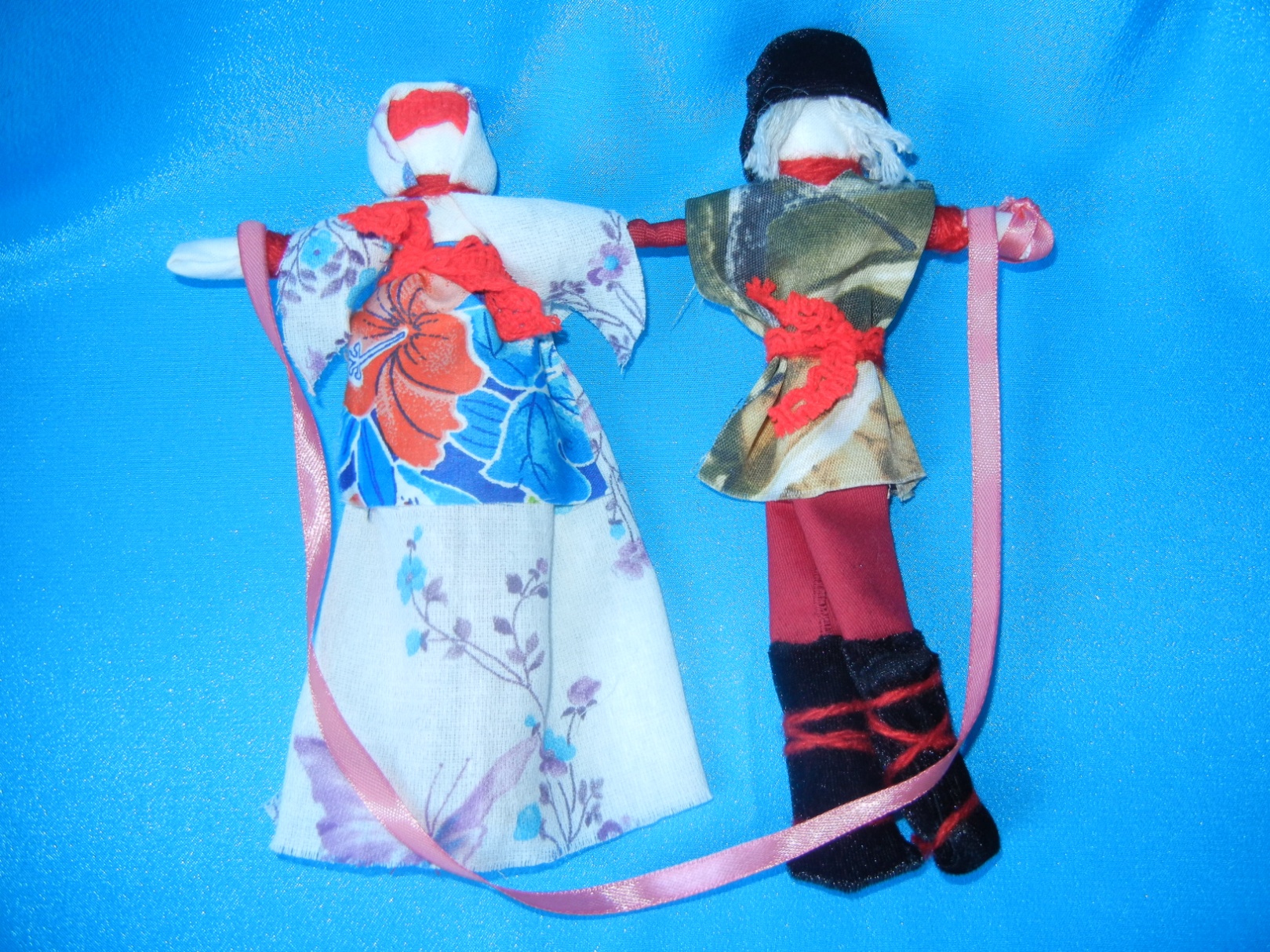 НЕРАЗЛУЧНИКИ
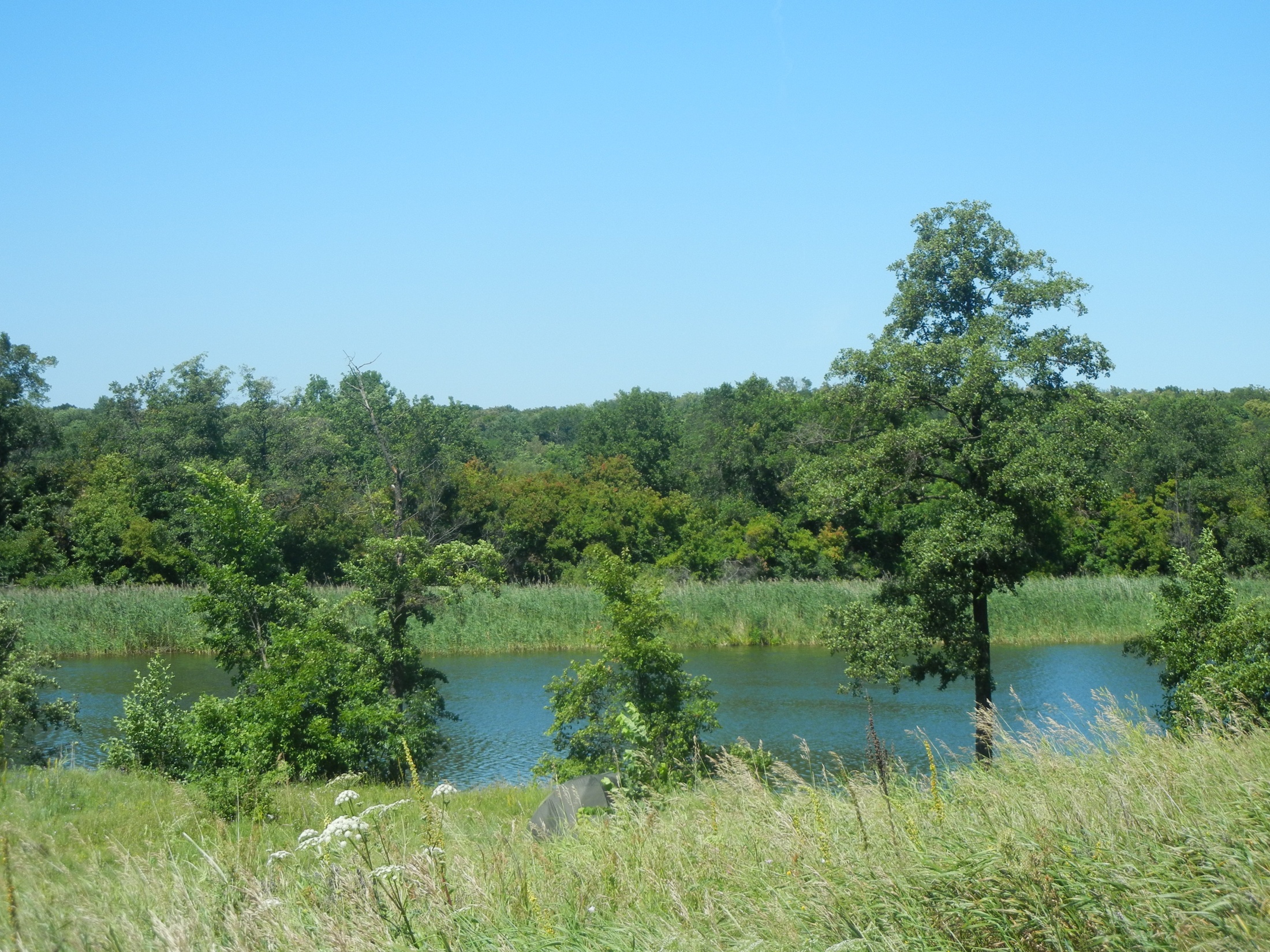 МОЯ   МАЛАЯ     
 РОДИНА
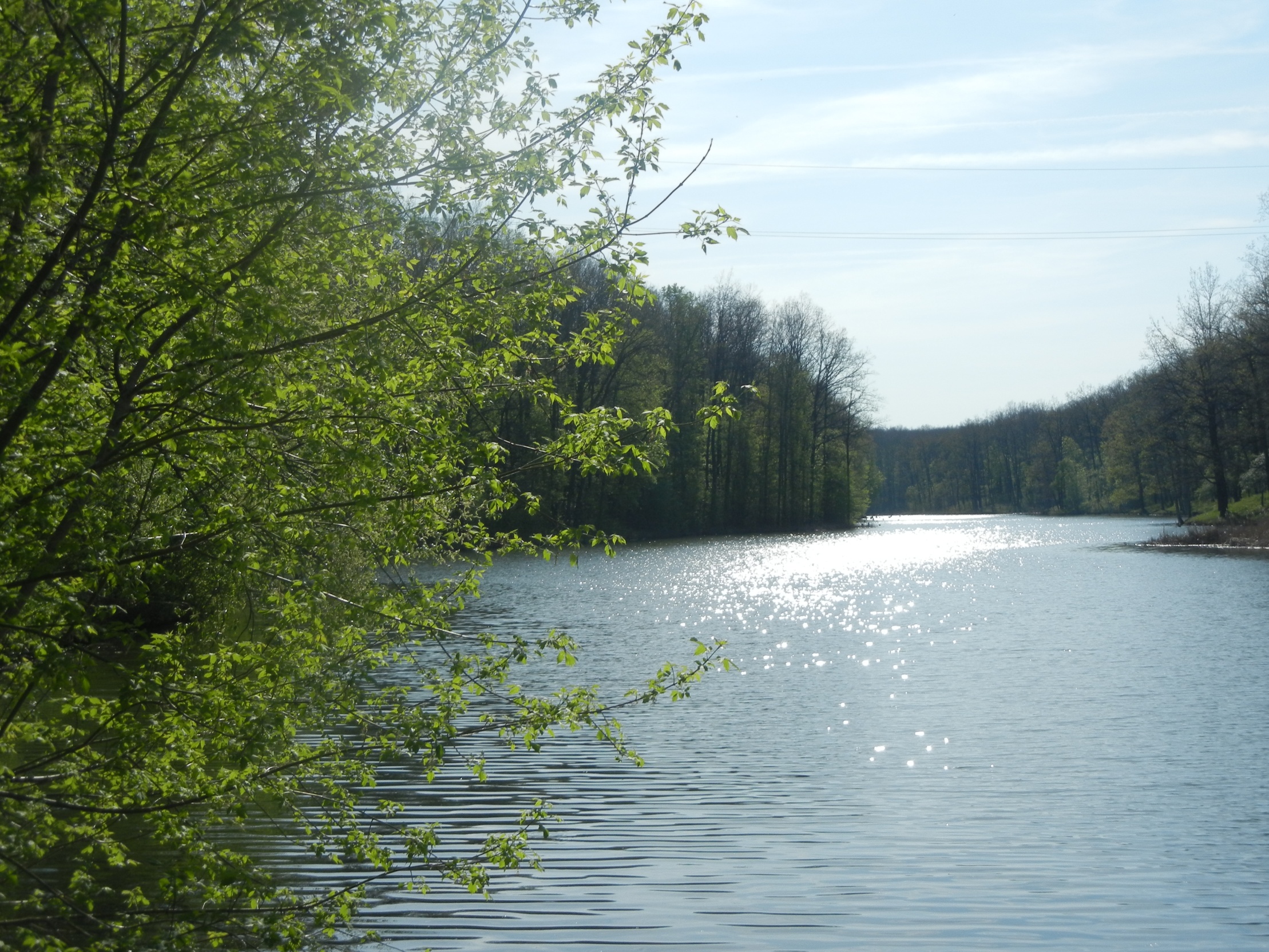 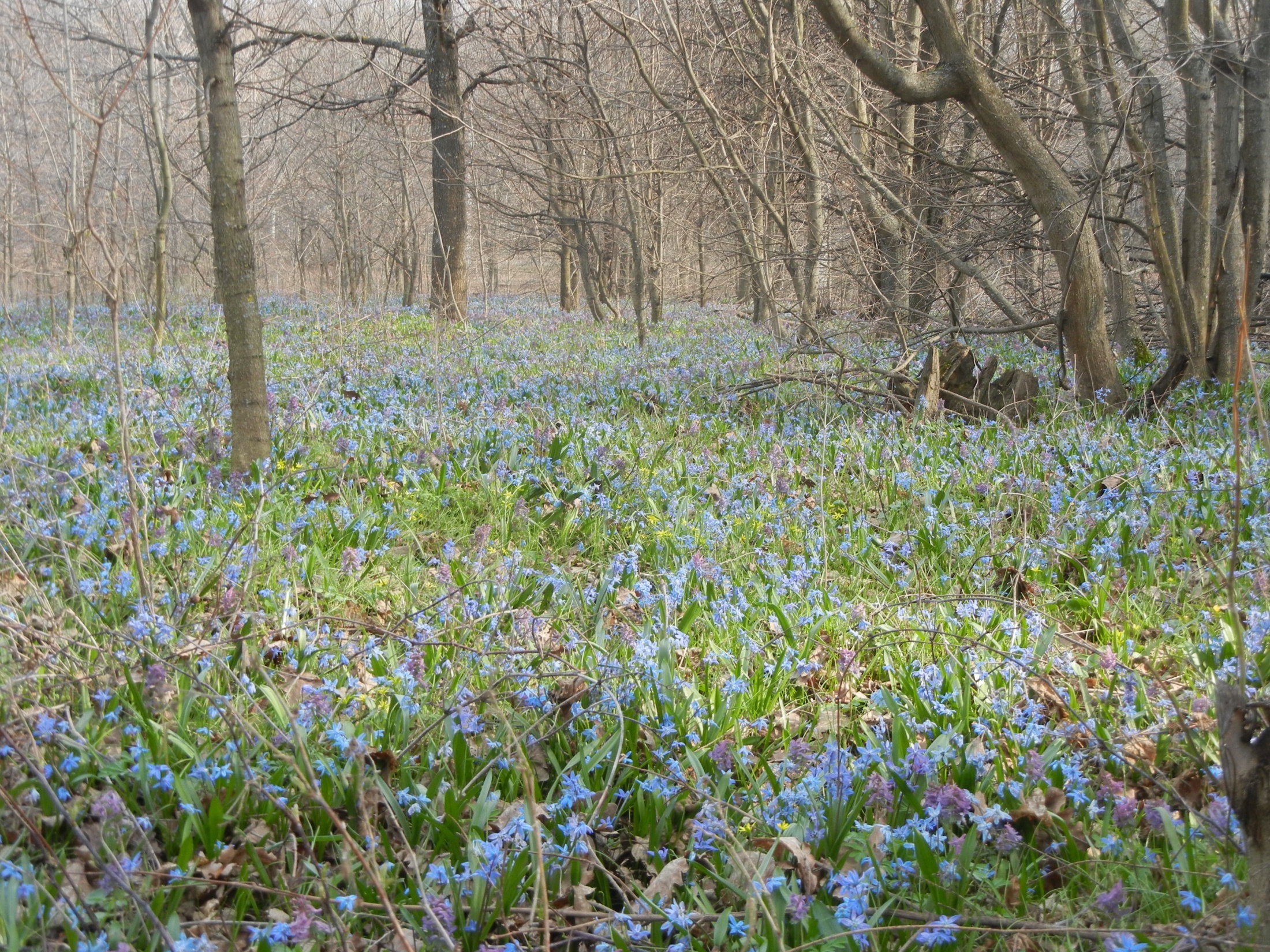 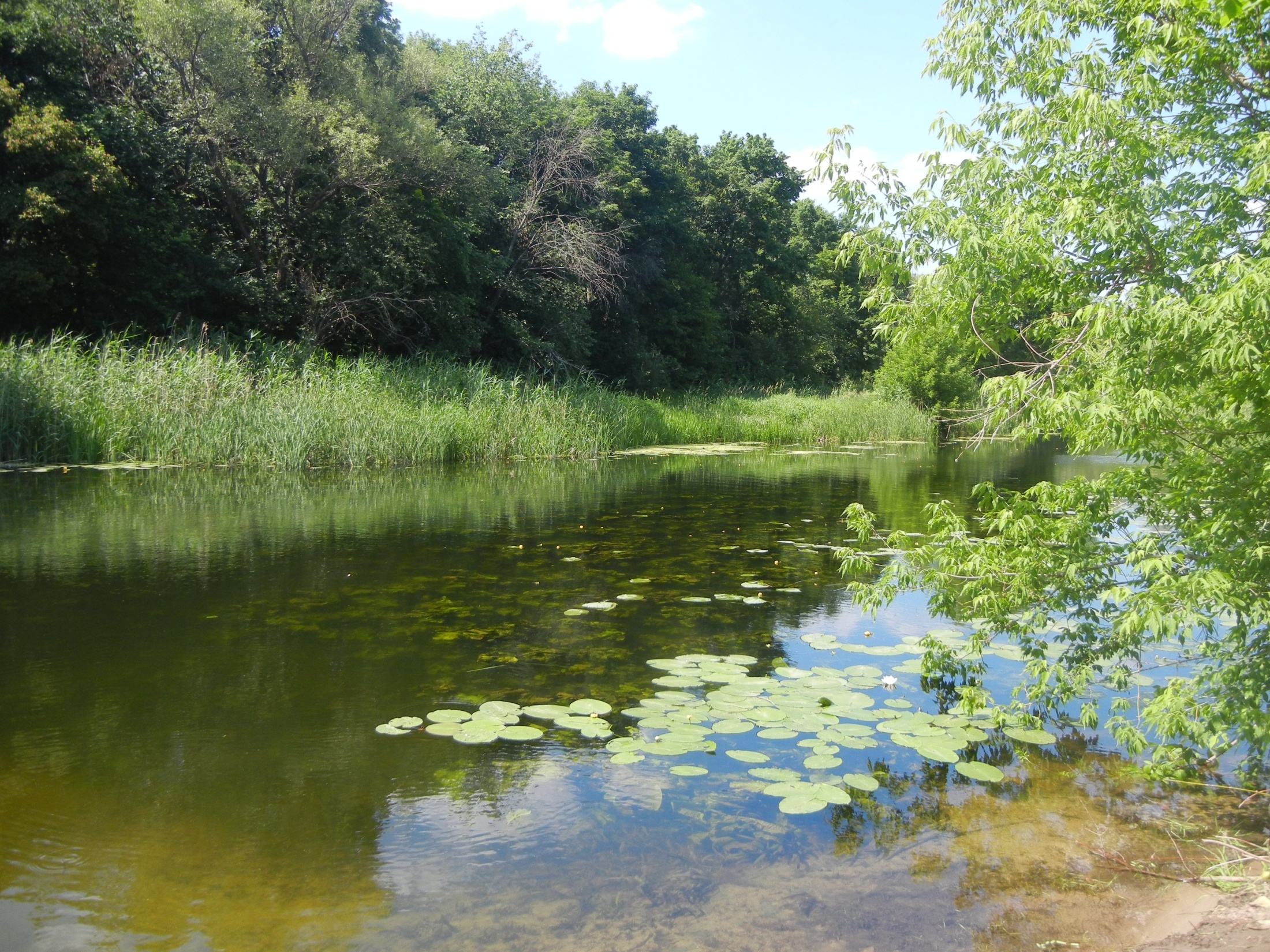 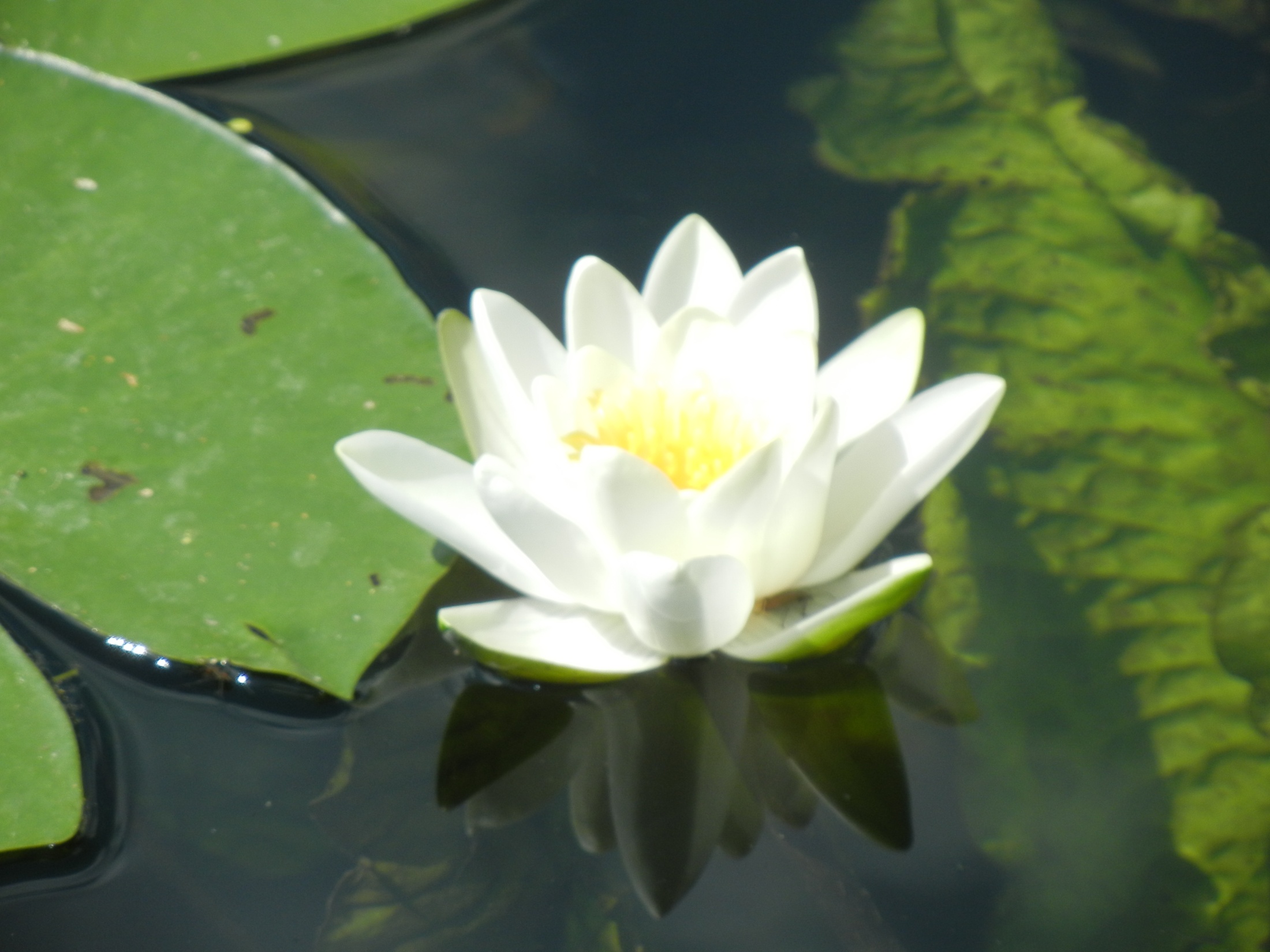 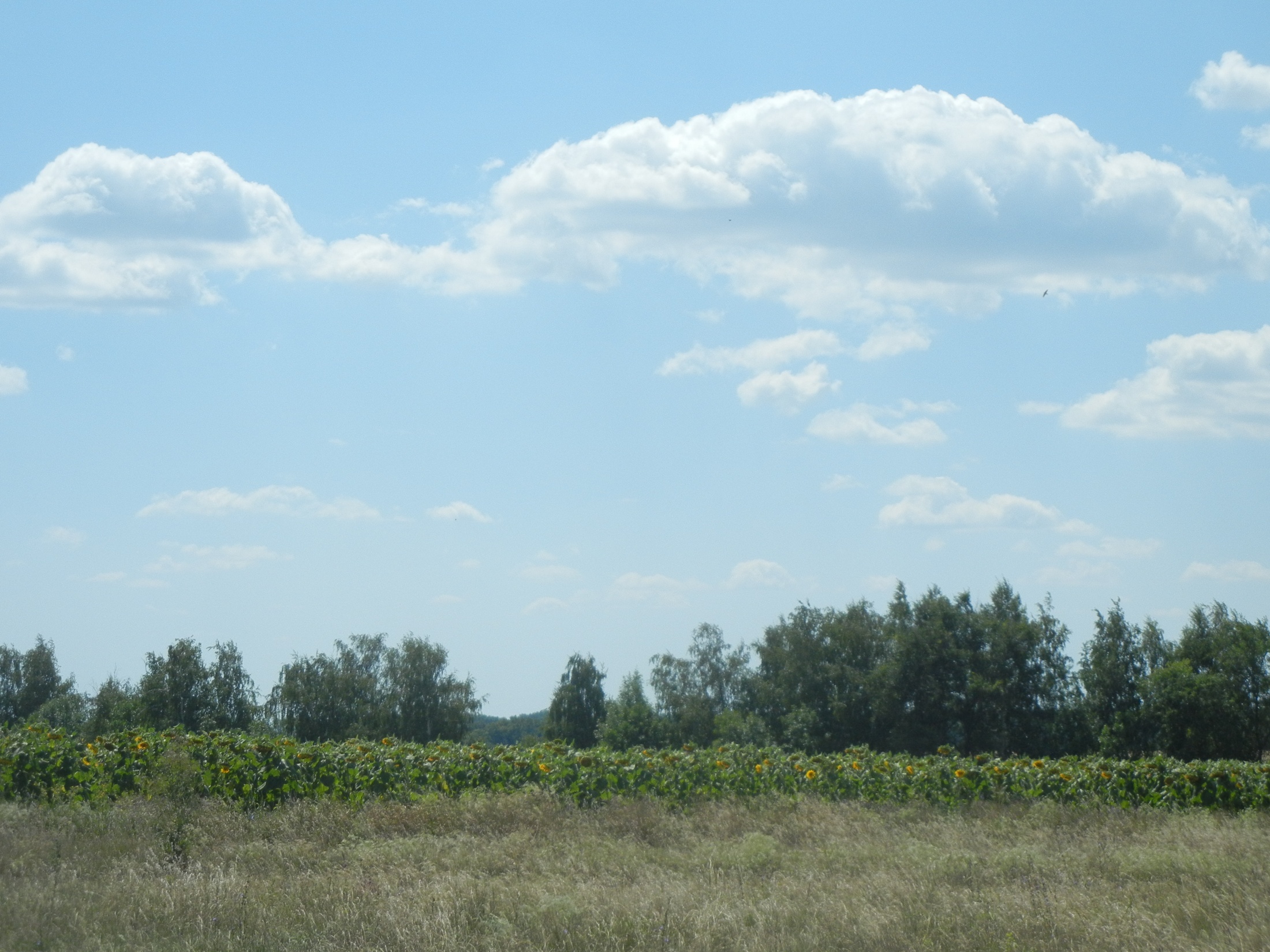 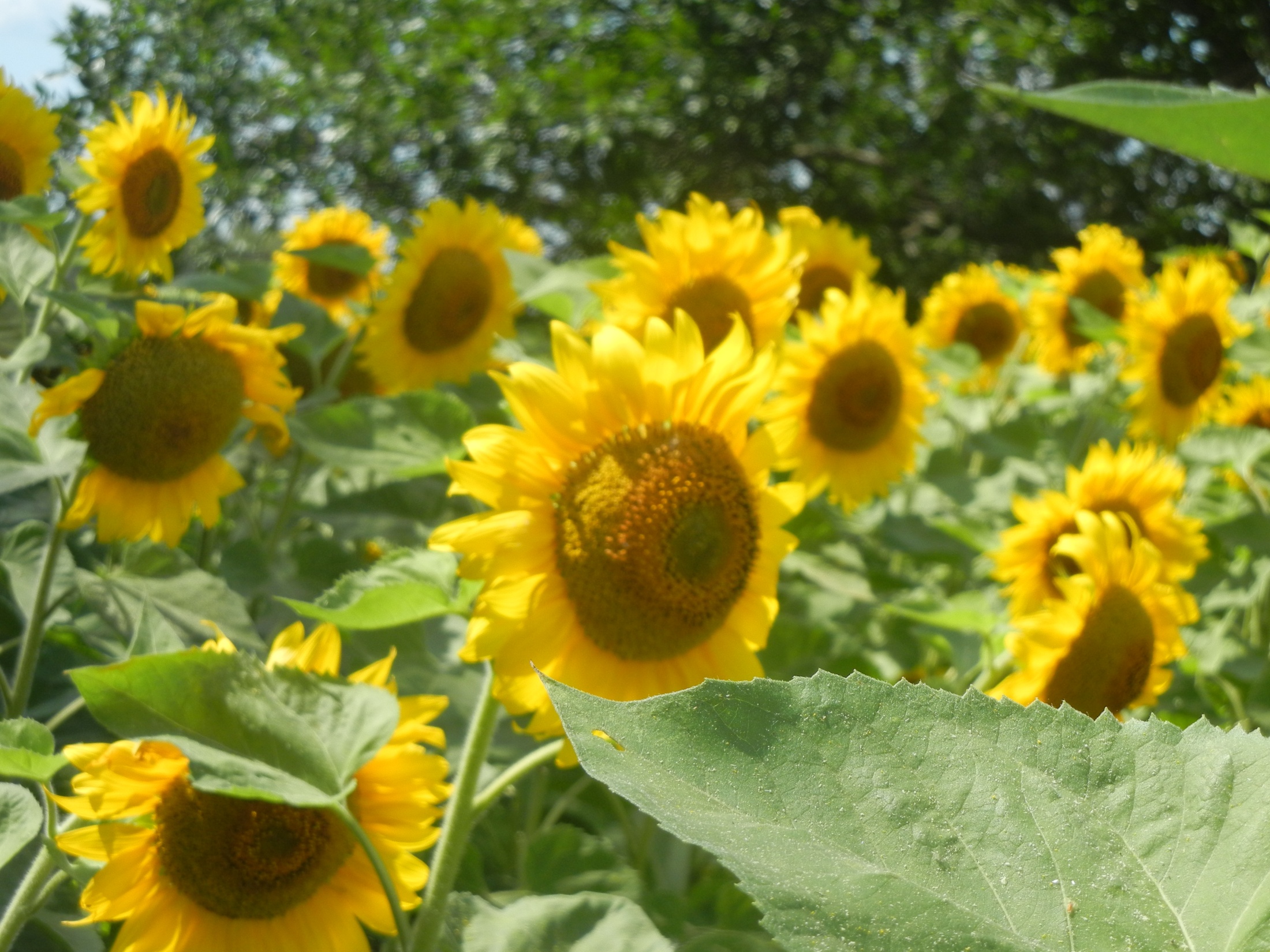 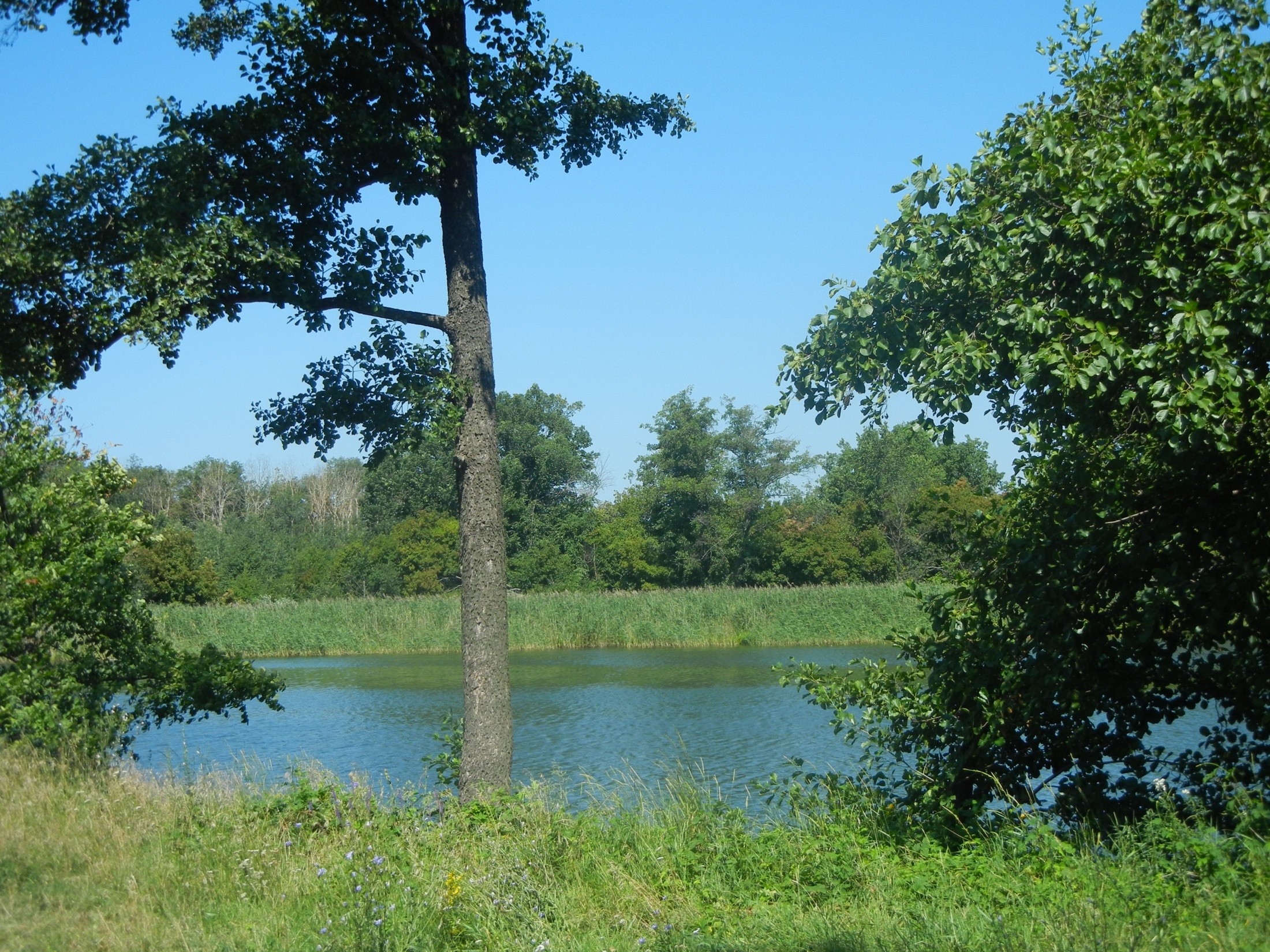 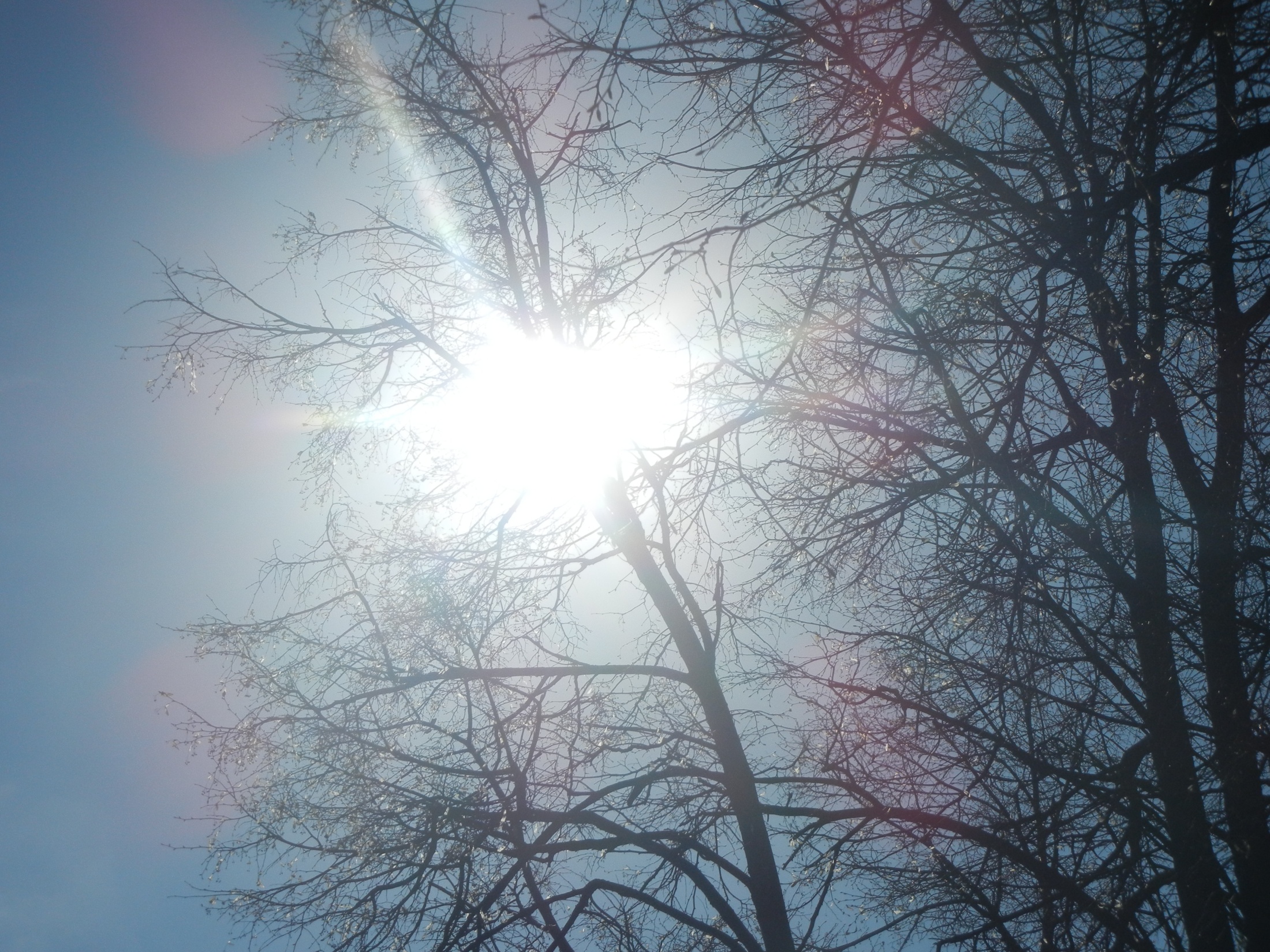 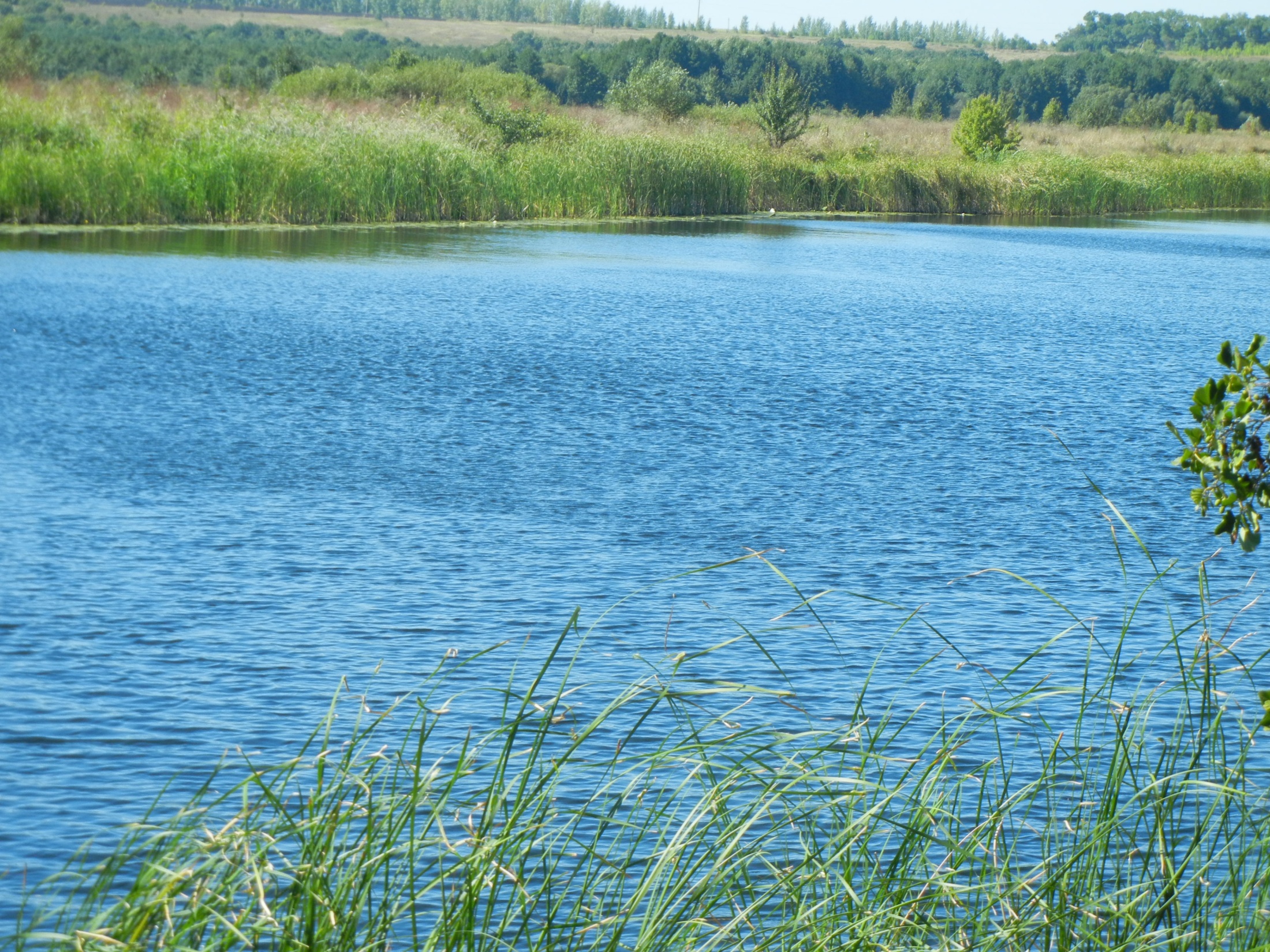 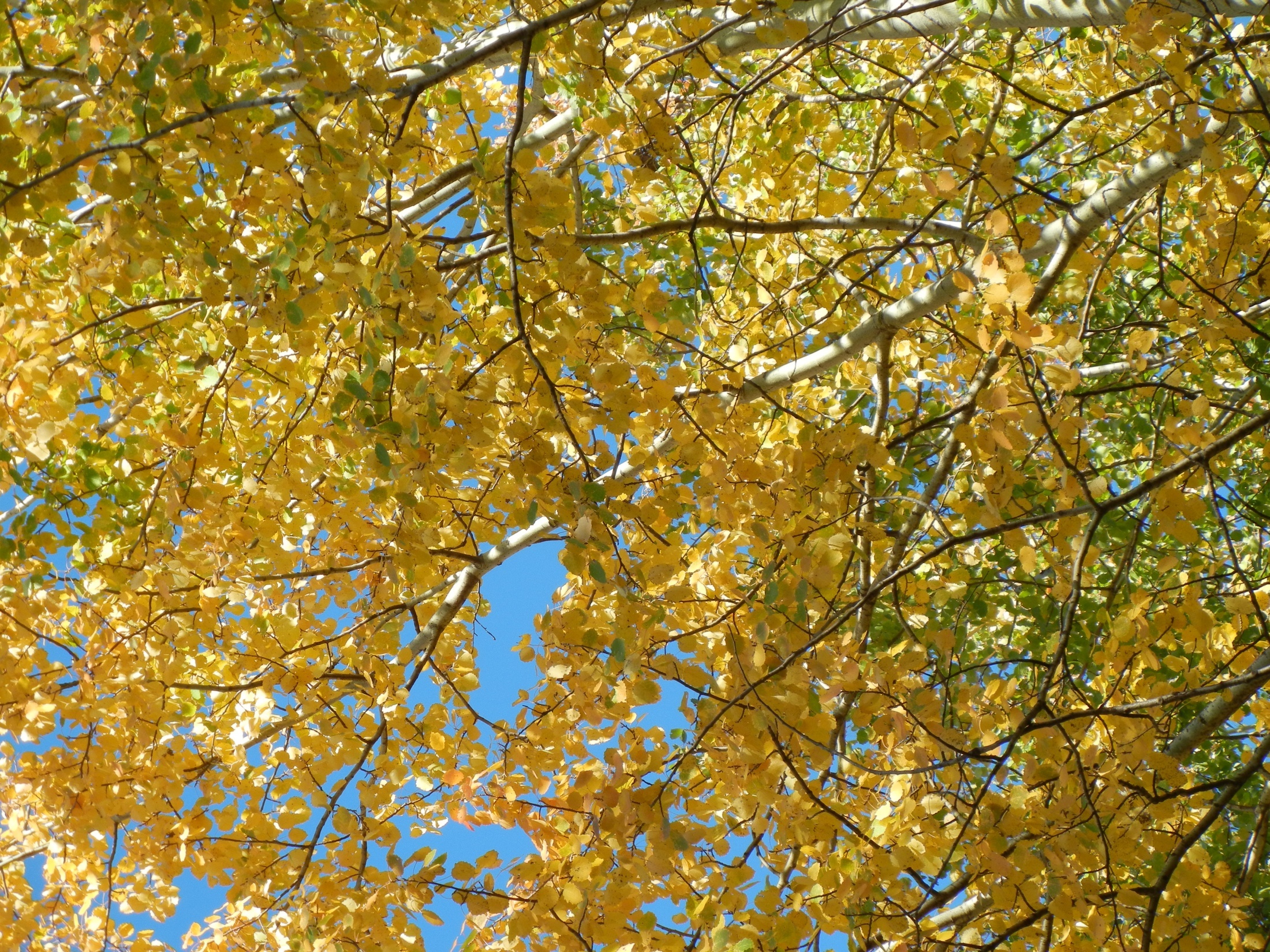 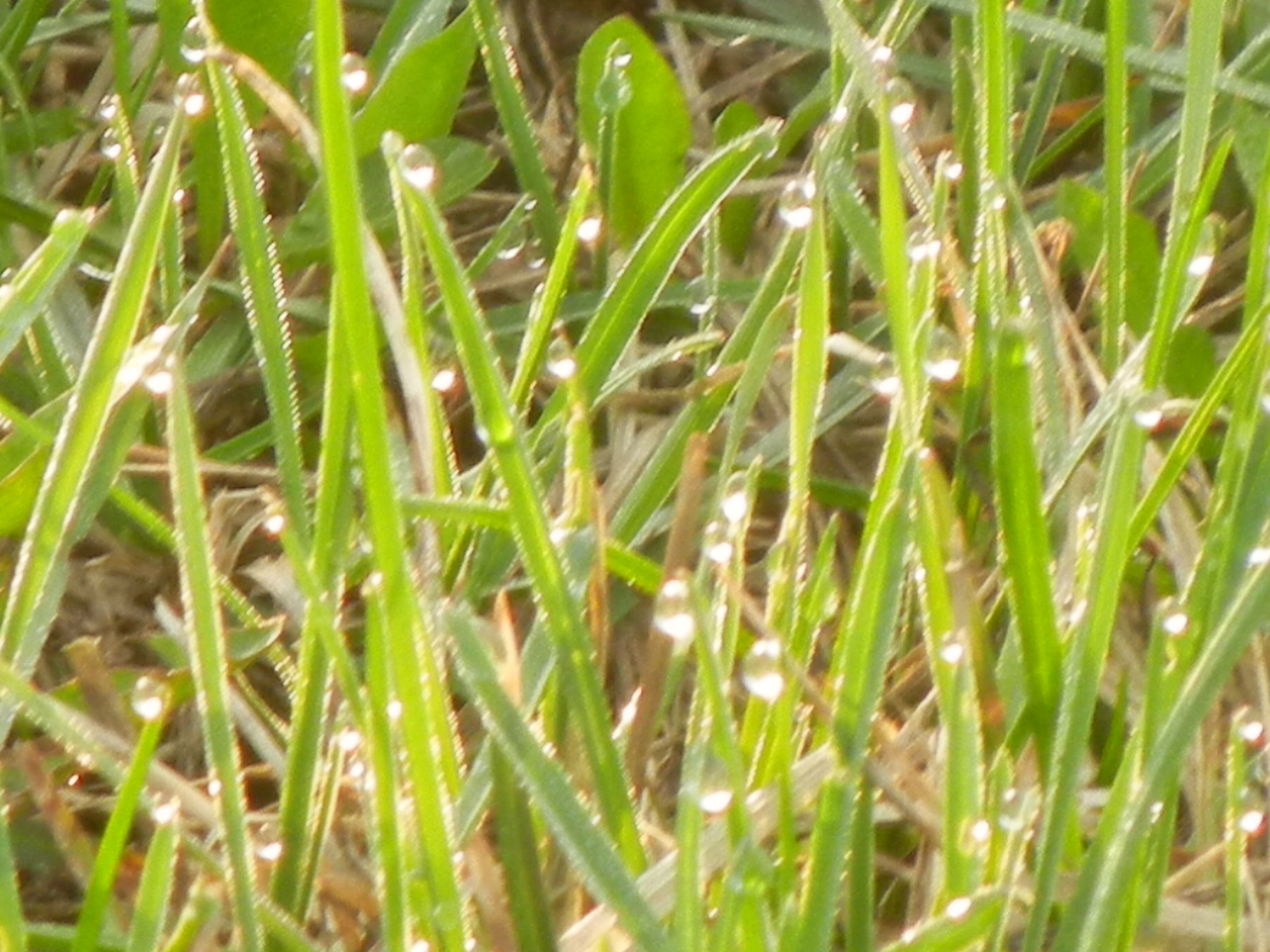 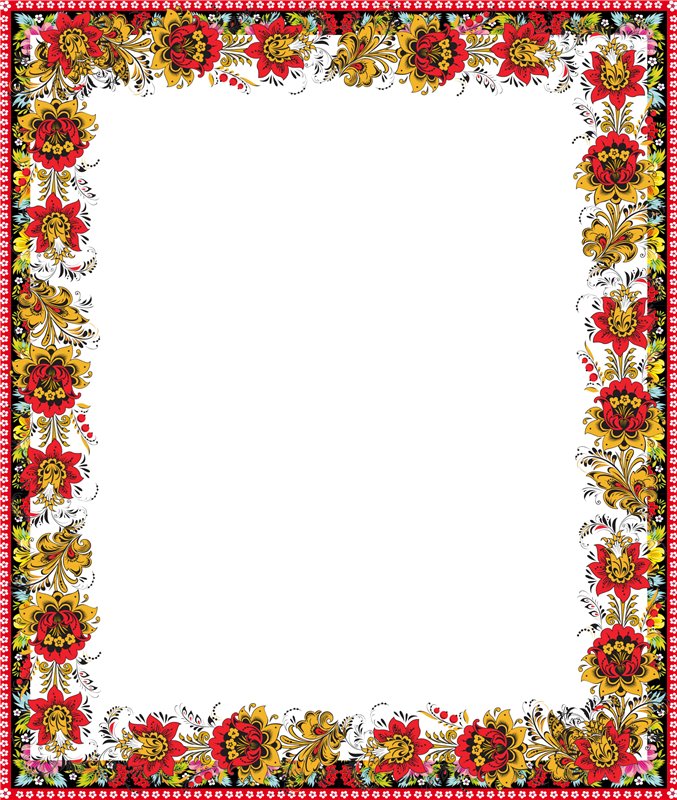 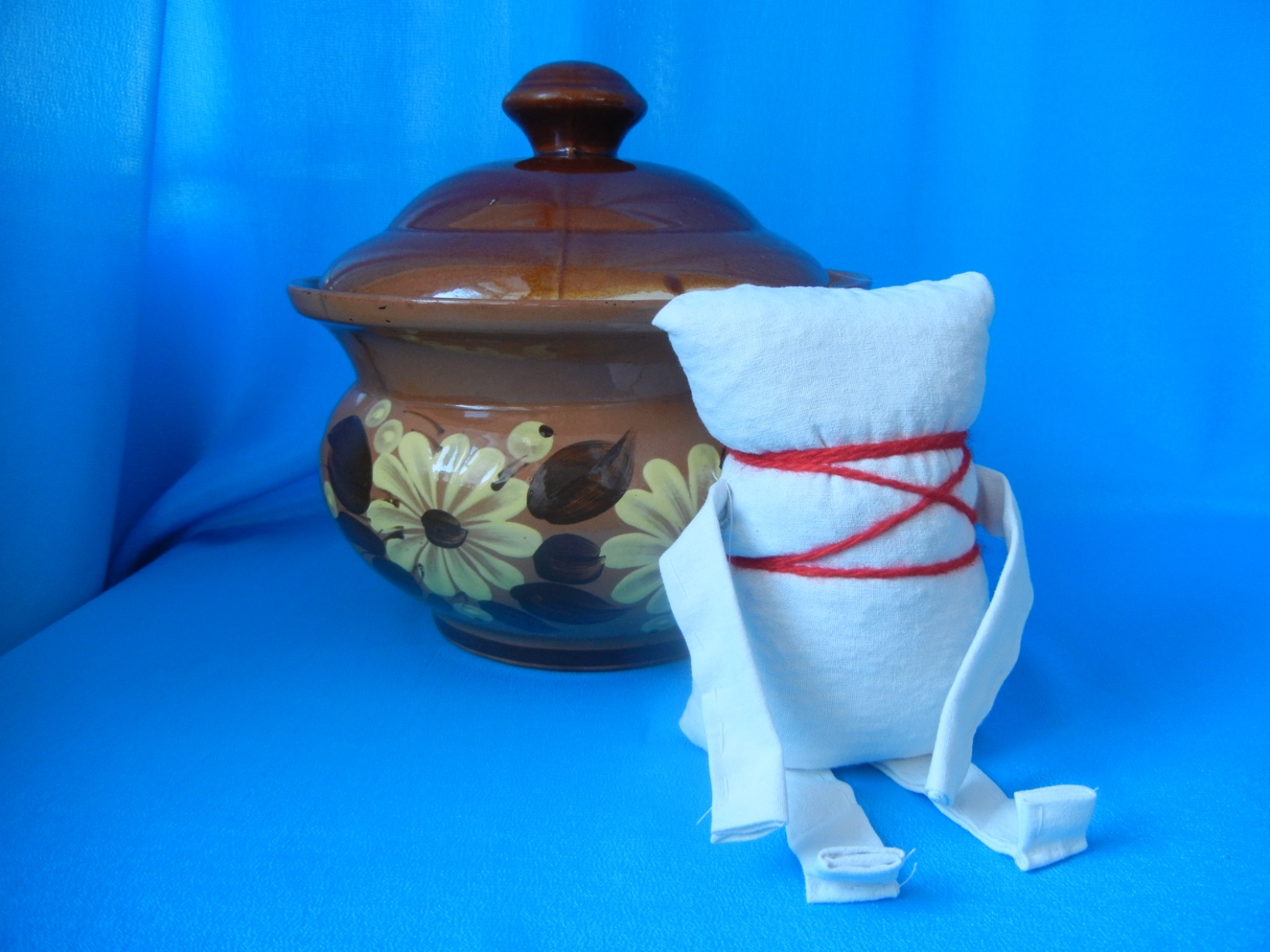